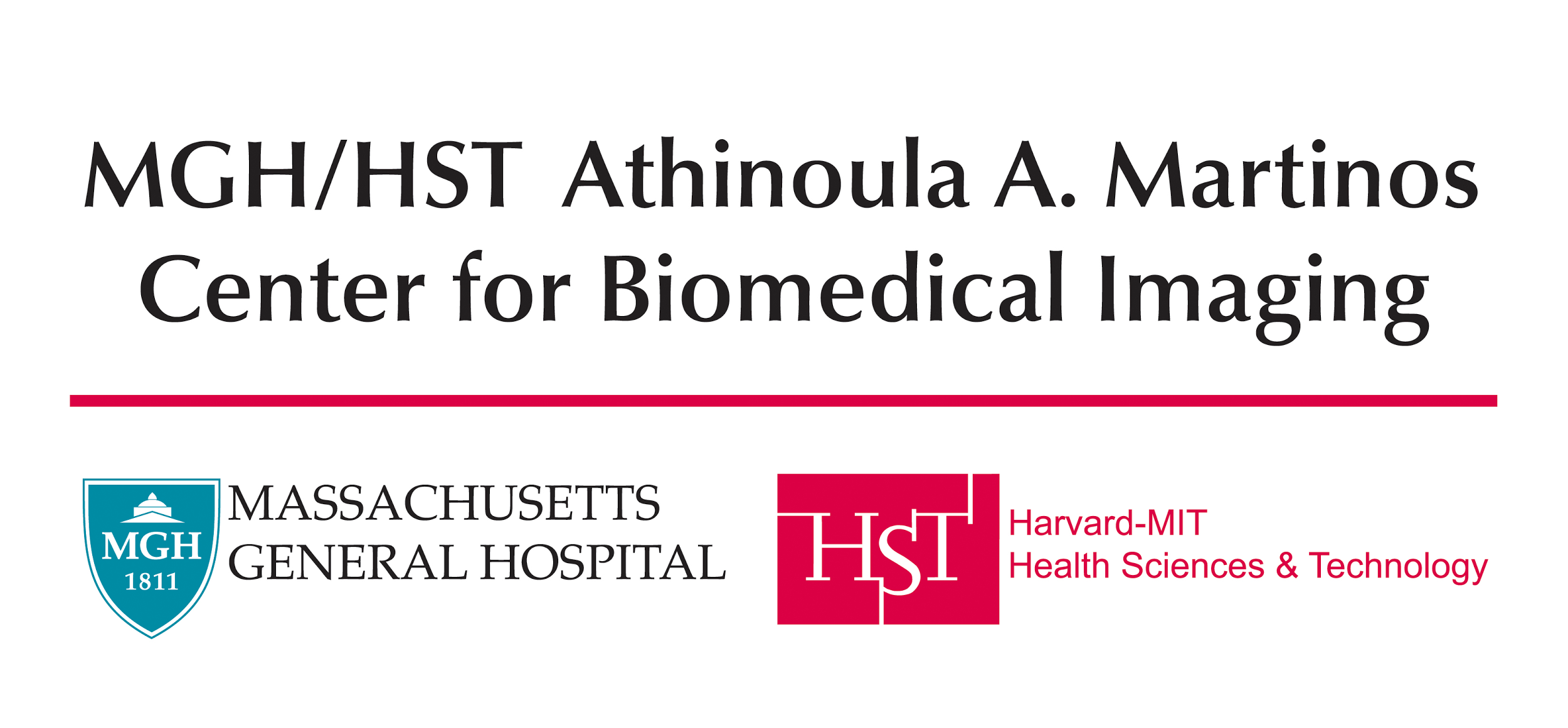 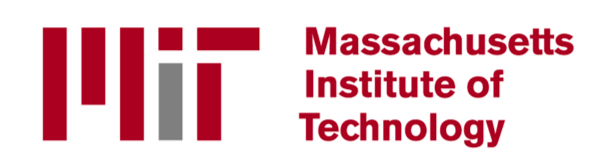 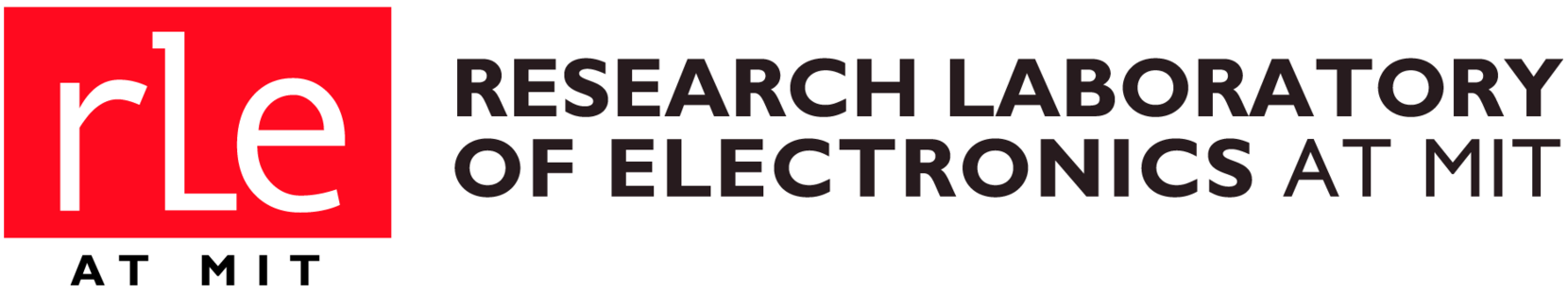 Low-cost, open-source, flexible current feedback-controlled coil driver circuit for matrix B0 shim coils and related applications
Nicolas Arango1, Jason P Stockmann2, Thomas Witzel2,3, Lawrence L Wald2,3, Jacob White1
 
1 Department of Electrical Engineering & Computer Science, Massachusetts Institute of Technology, Cambridge, MA, USA
 
2 Martinos Center for Biomedical Imaging, Massachusetts General Hospital, Charlestown, MA, USA
 
3 Harvard Medical School, Boston, MA, USA
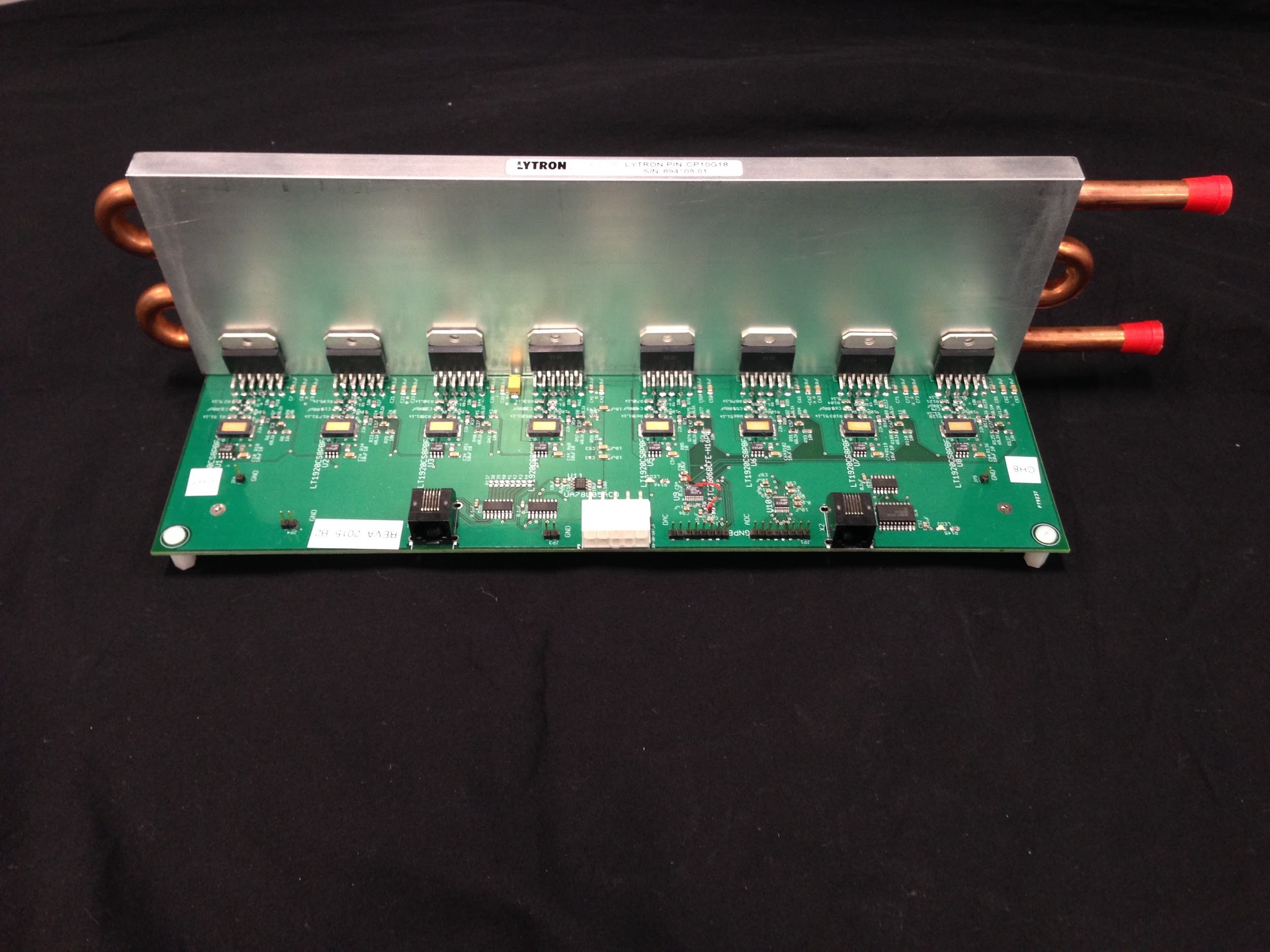 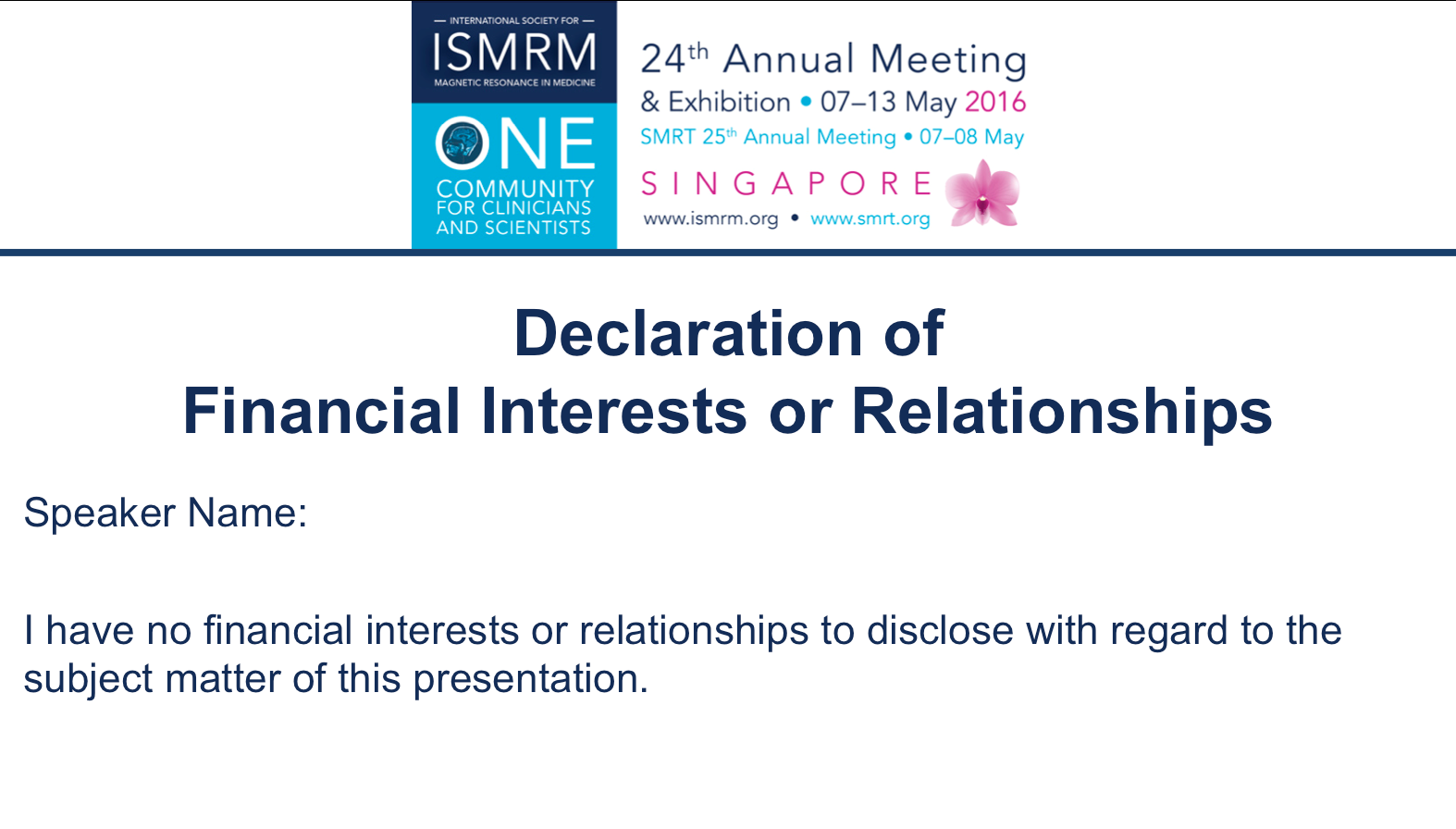 Nick Arango
Original Motivation: Flexible local-multicoil B0 shim array driver
MGH First Gen. driver
(courtesy Thomas Witzel)
Cost of one-off shim drivers
Non-recoverable engineering time 
Impedes reproducibility
Too costly for classroom use
Distracts researchers from MR physics and clinical applications
Yale modular driver array
Agilent E3648A DC supply
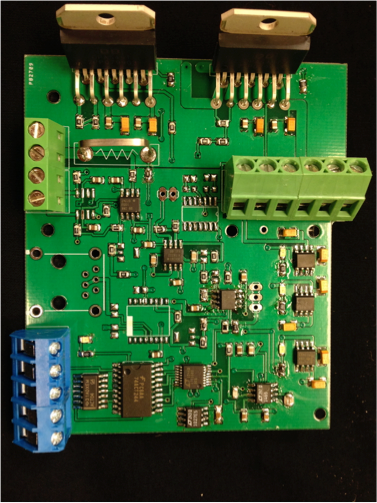 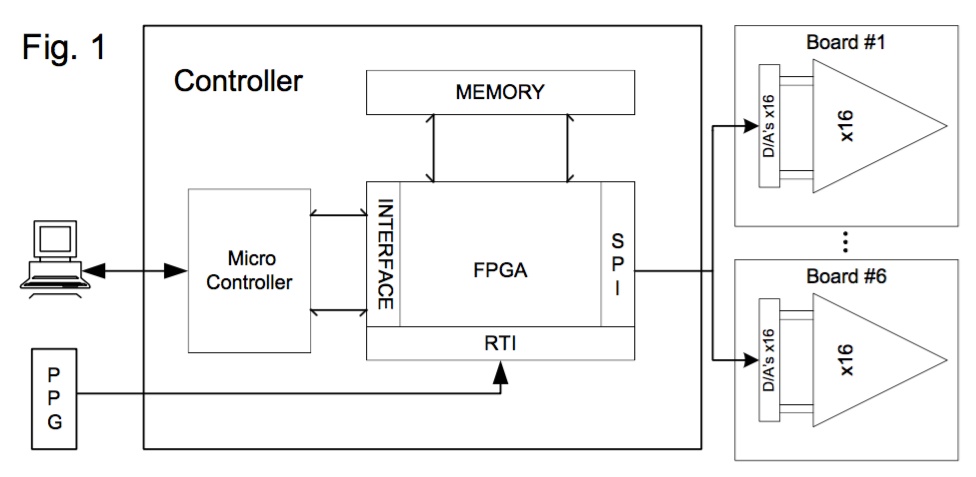 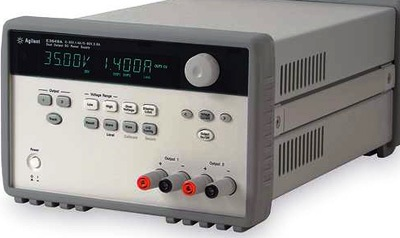 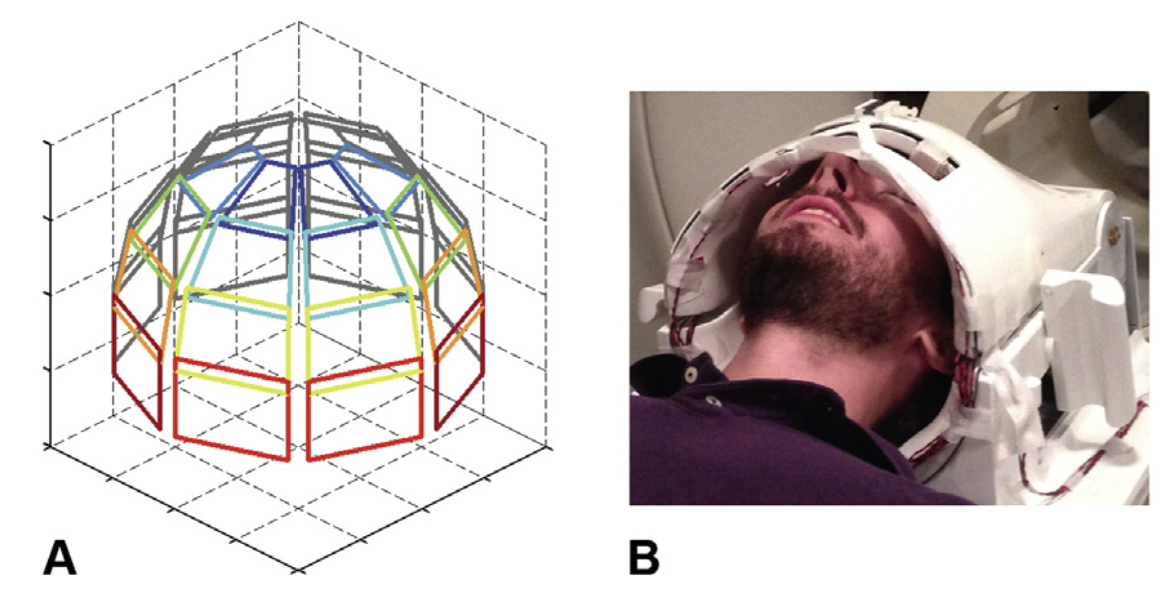 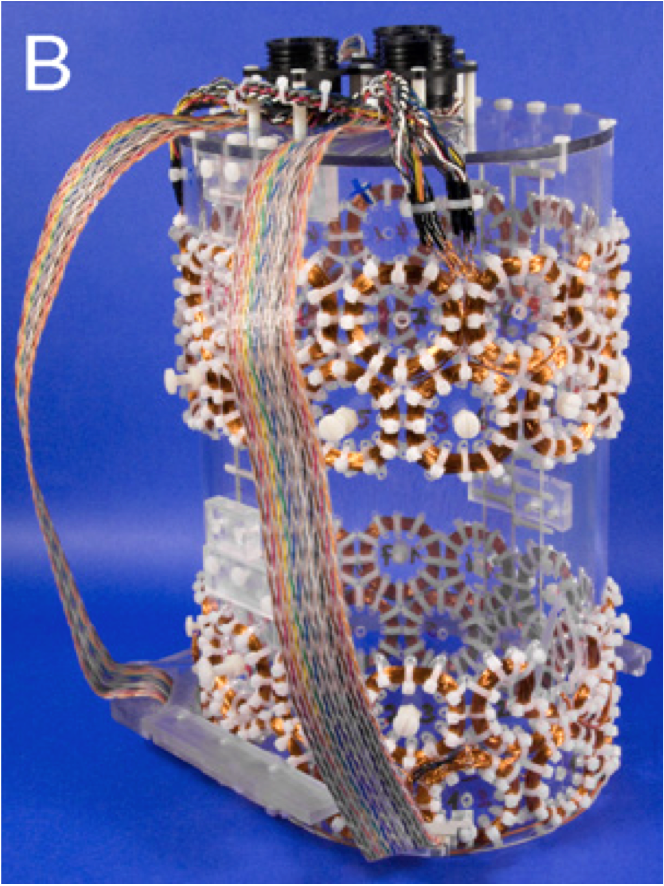 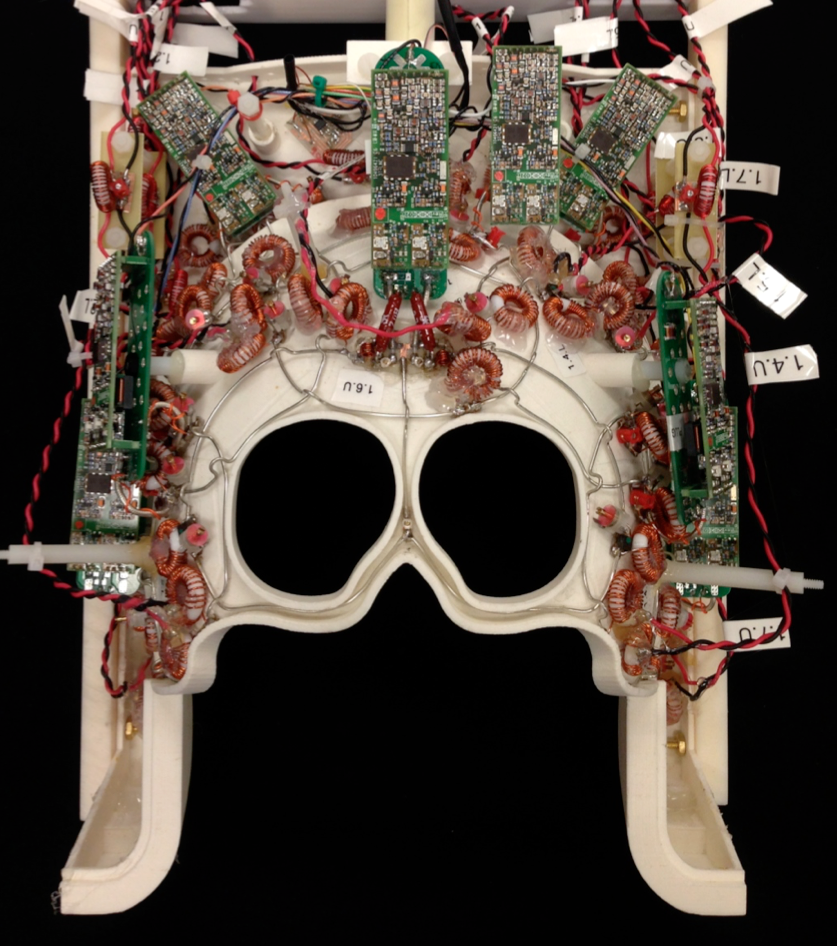 Diversity of multi-coil shim arrays:
Truong et al., NeuroImage 2014
Stockmann et al., MRM 2015
Juchem et al., JMR 2010
3
Low-cost and available hardware
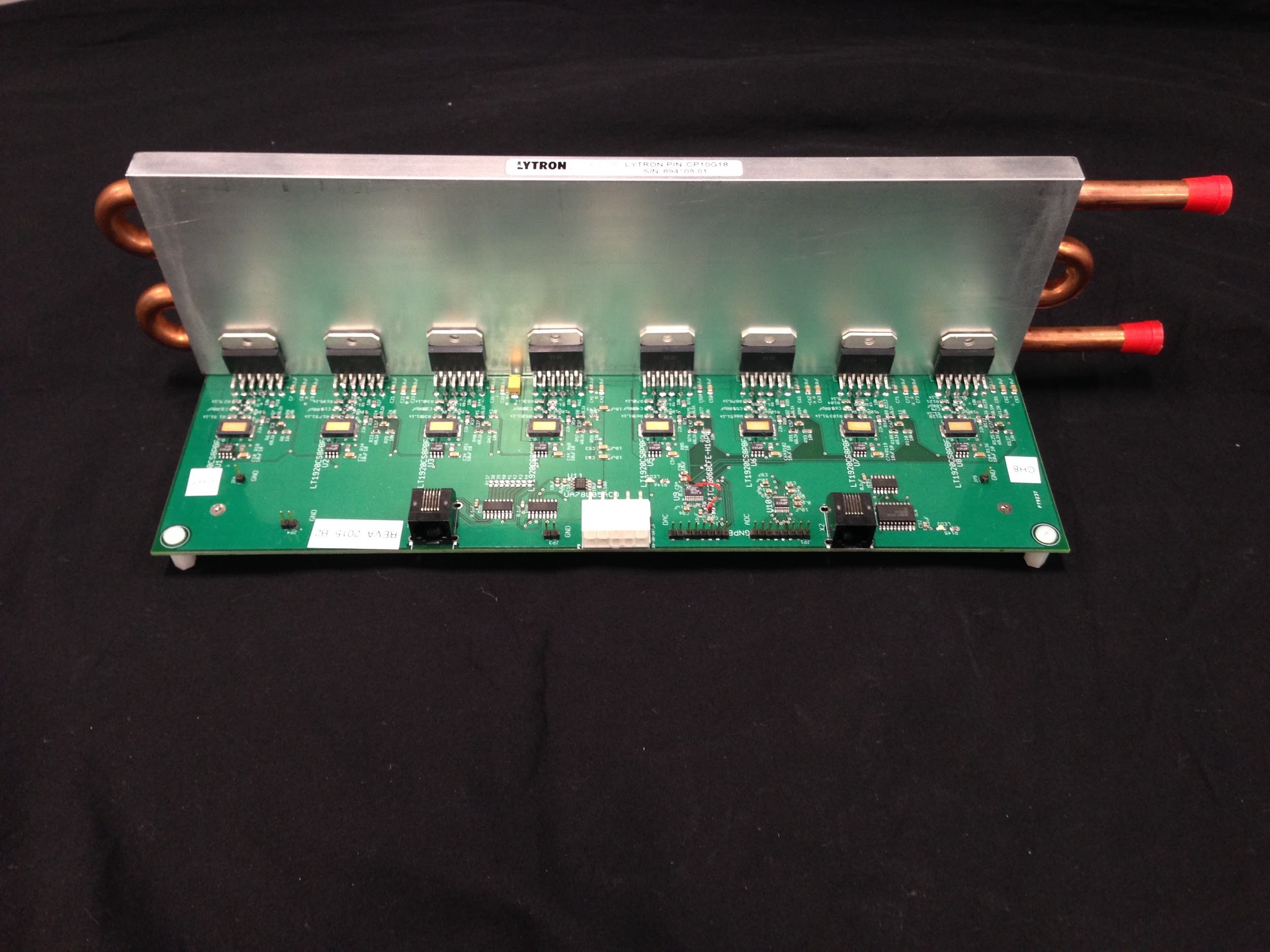 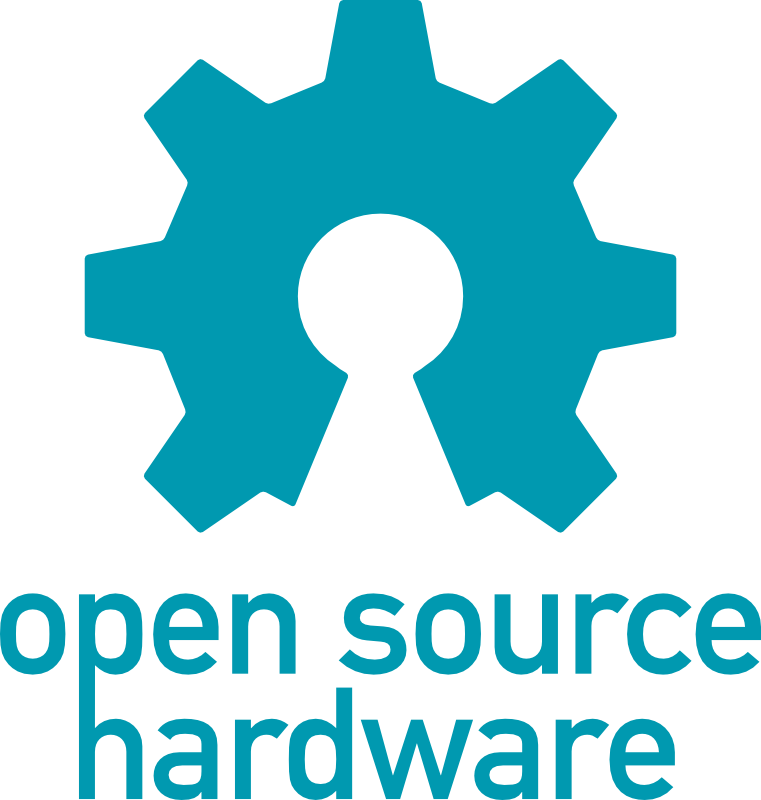 Low cost, commodity parts, under $70 per channel
One day assembly by technician or turnkey assembly from multiple vendors
Rapid rise time for dynamic shimming of single and multi-turn local shim coils
Low distortion driving resonating coils
Stable low RF noise for use in the magnet room
4
[Speaker Notes: Low cost 
Capable of shimming Waveforms driving single and multiturn local shim coils and resonating coils
Low noise and usable in magnet room]
Methods: Linear, current feedback, lead-compensated push-pull
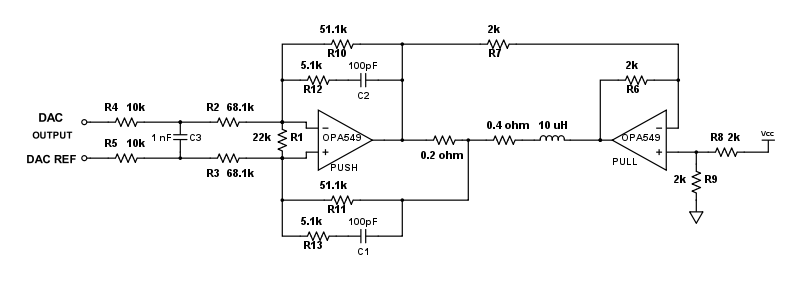 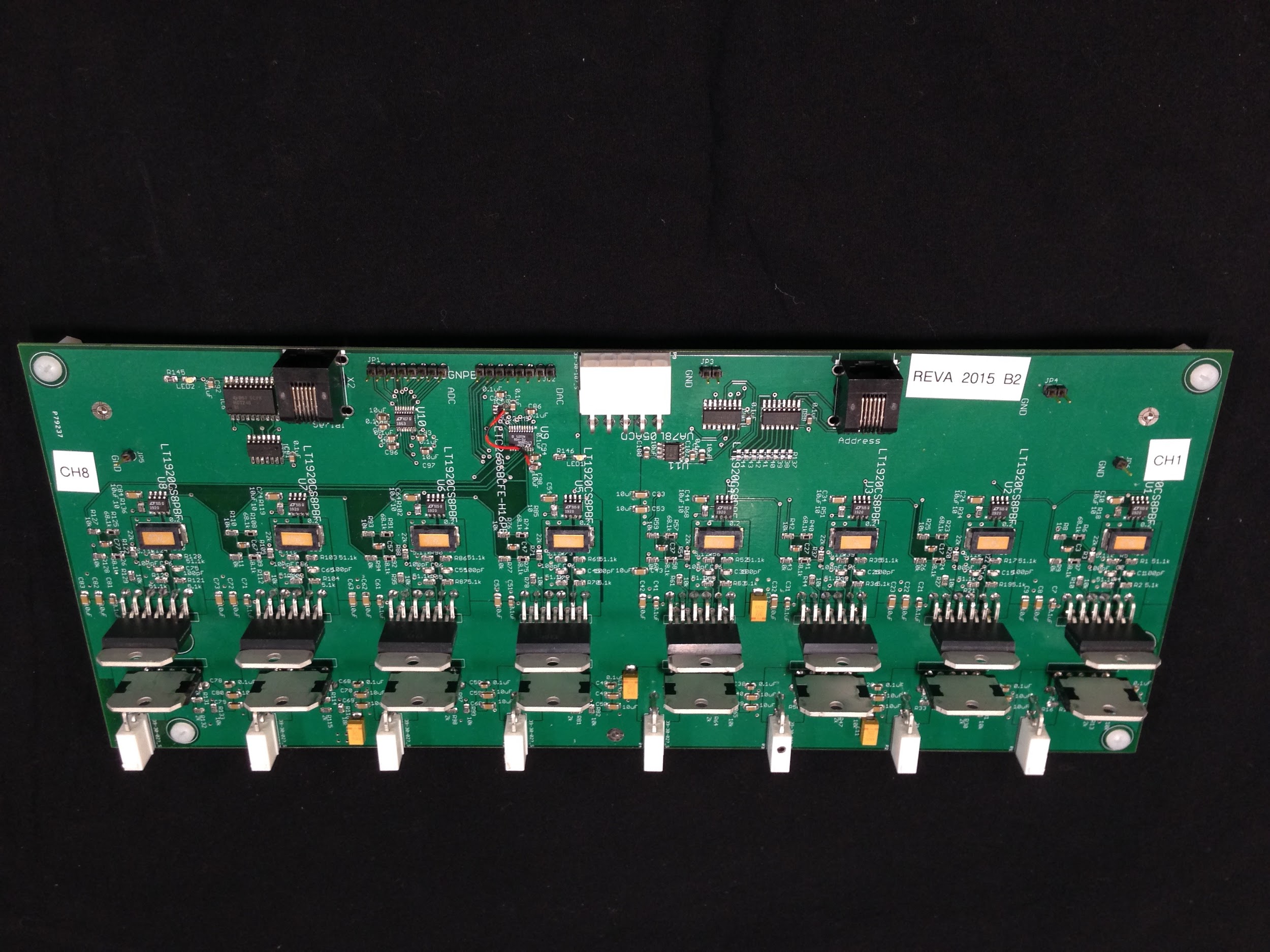 Single channel
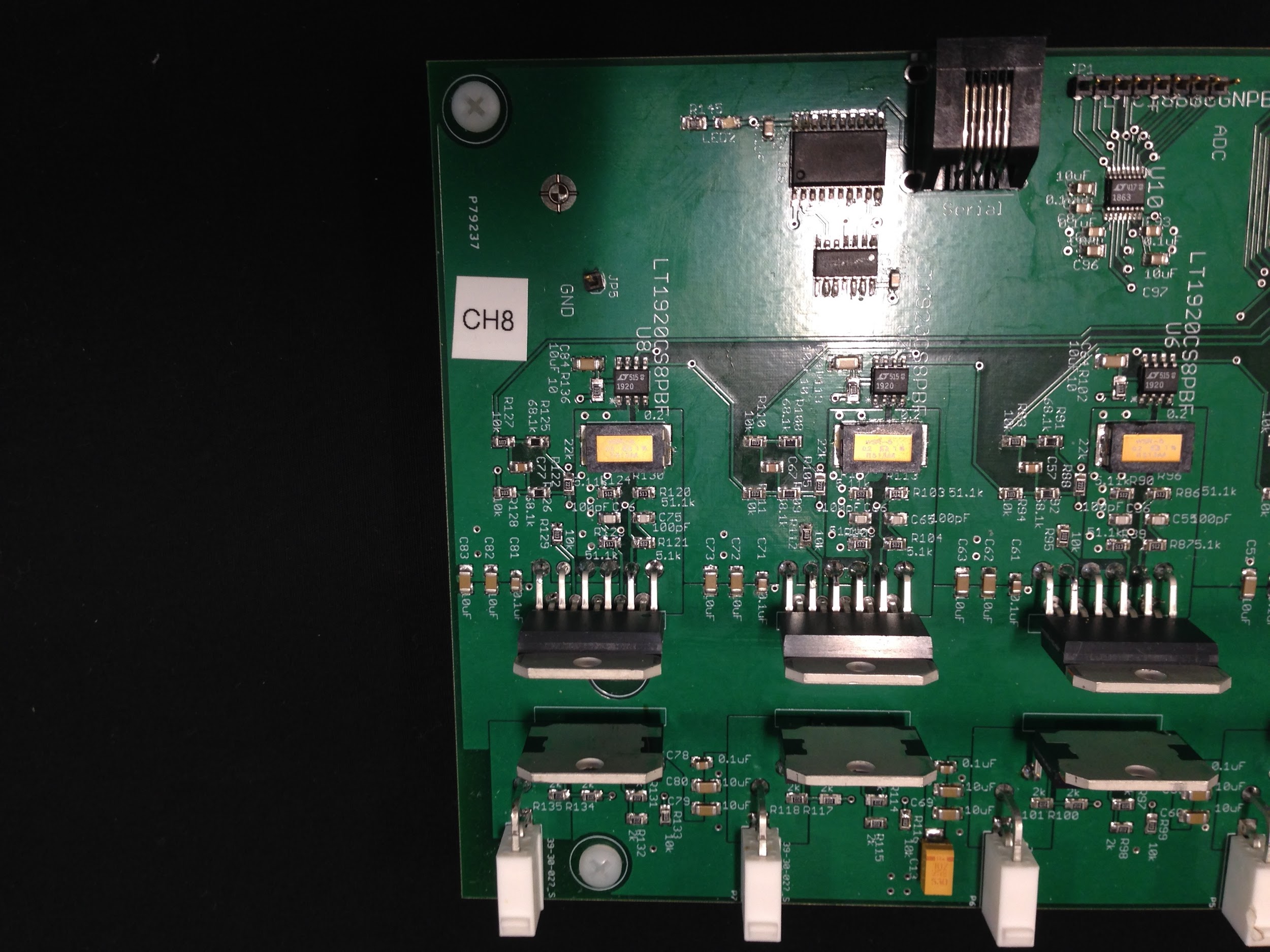 Lead Compensated Open Loop Bode Plot
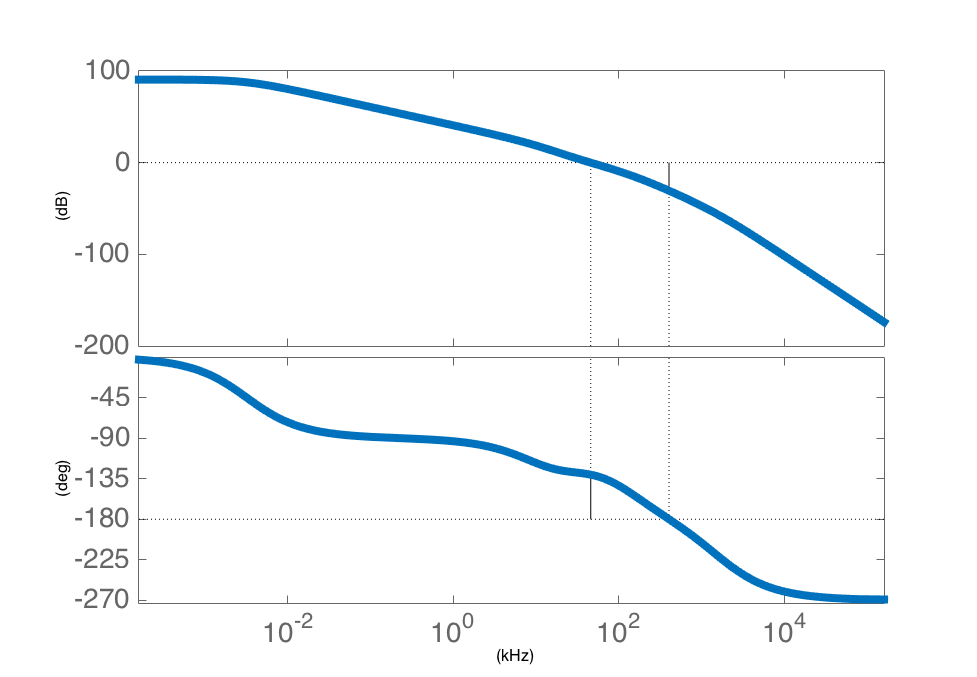 Gain (dB)
~20KHz bandwidth
Phase (deg)
Frequency (kHz)
49.5 degree phase margin
5
Results: High performance in diverse applications
Input step
Calculated response
50uH load
Driving 25KHz resonant load
50A peak to peak
Driving 10uH load
20𝜇s rise time
Driving 690uH load
200𝜇s rise time
Measured response
Stockmann et al., MRM 2015
Cooley et al., ISMRM 2014
Juchem et al., JMR 2010
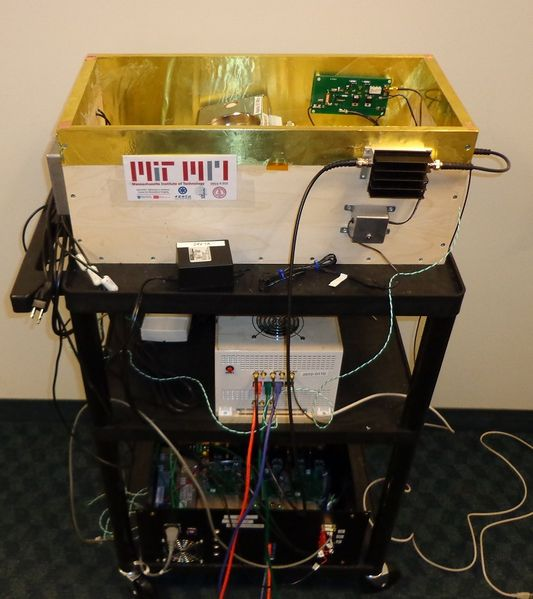 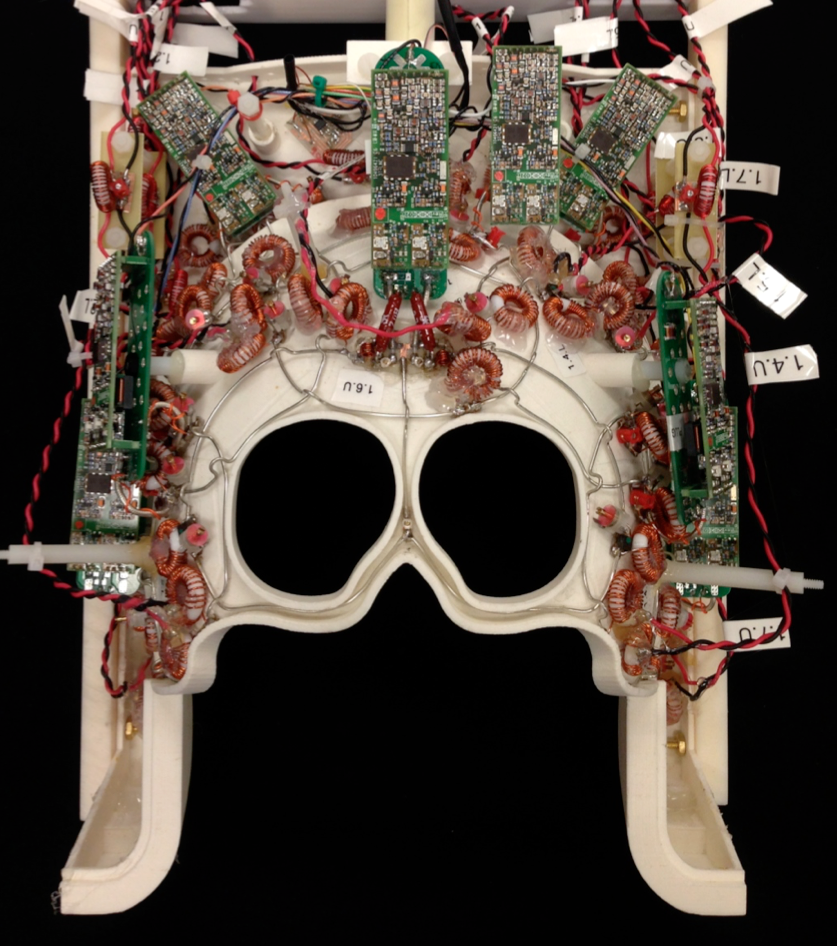 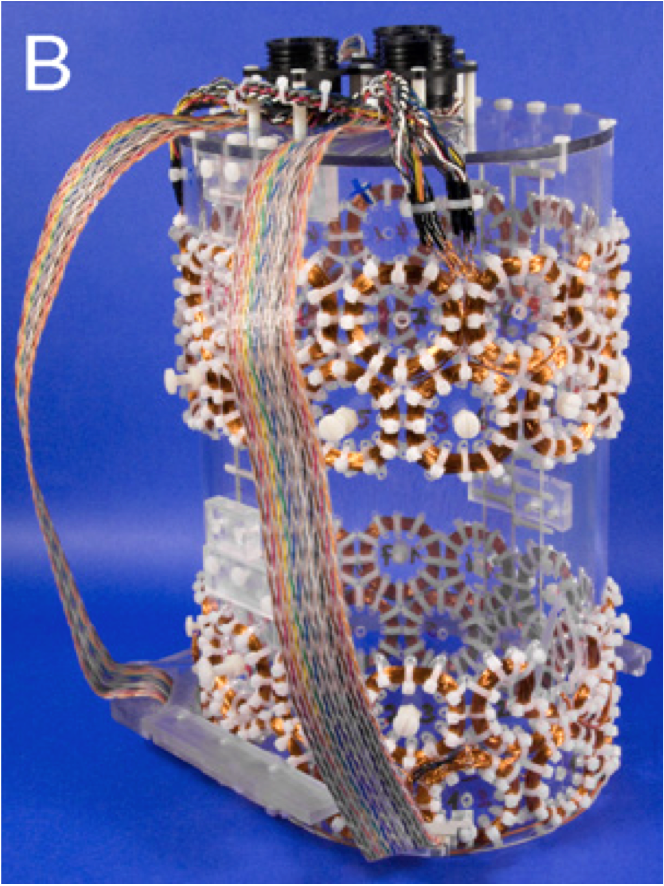 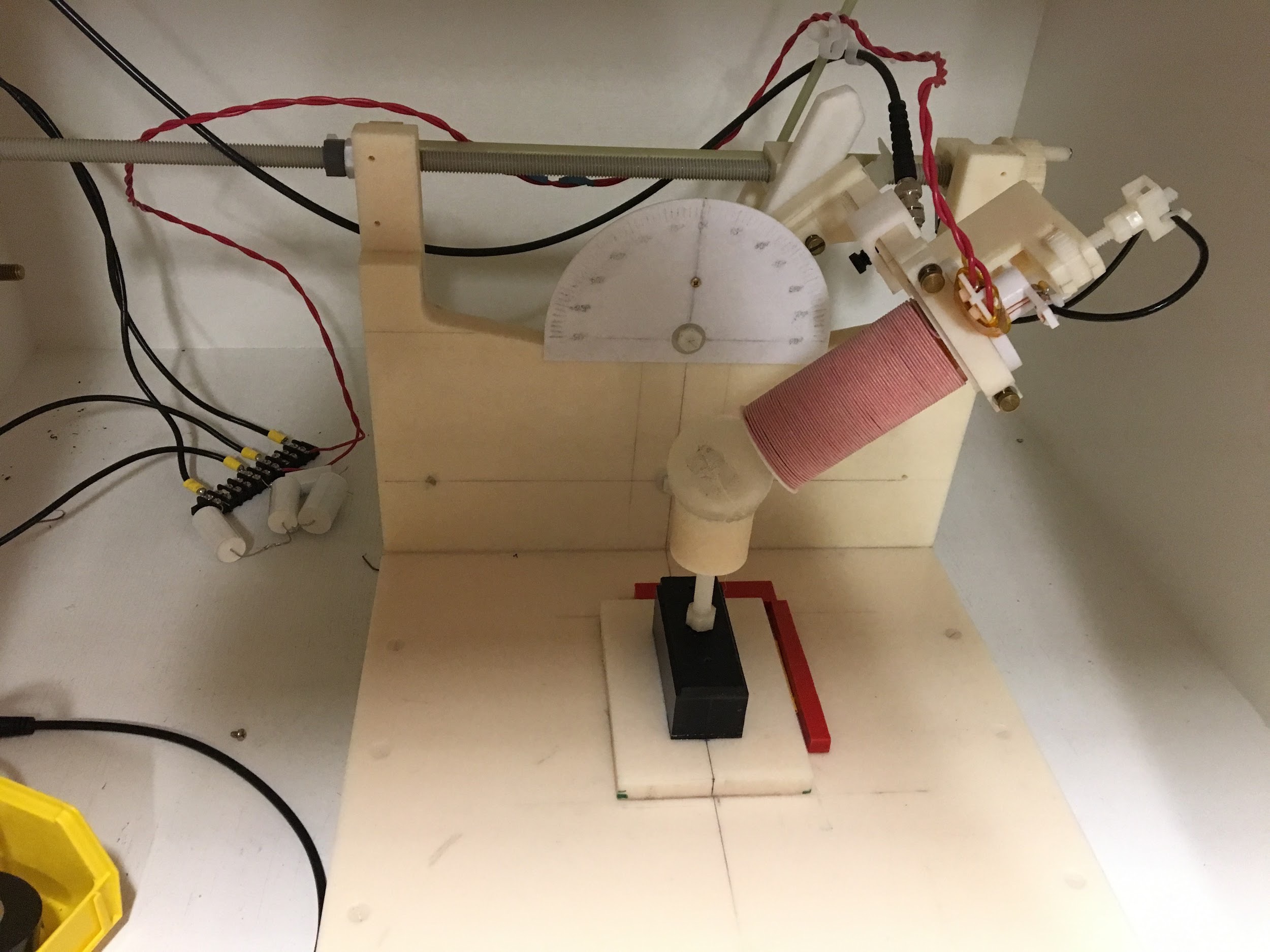 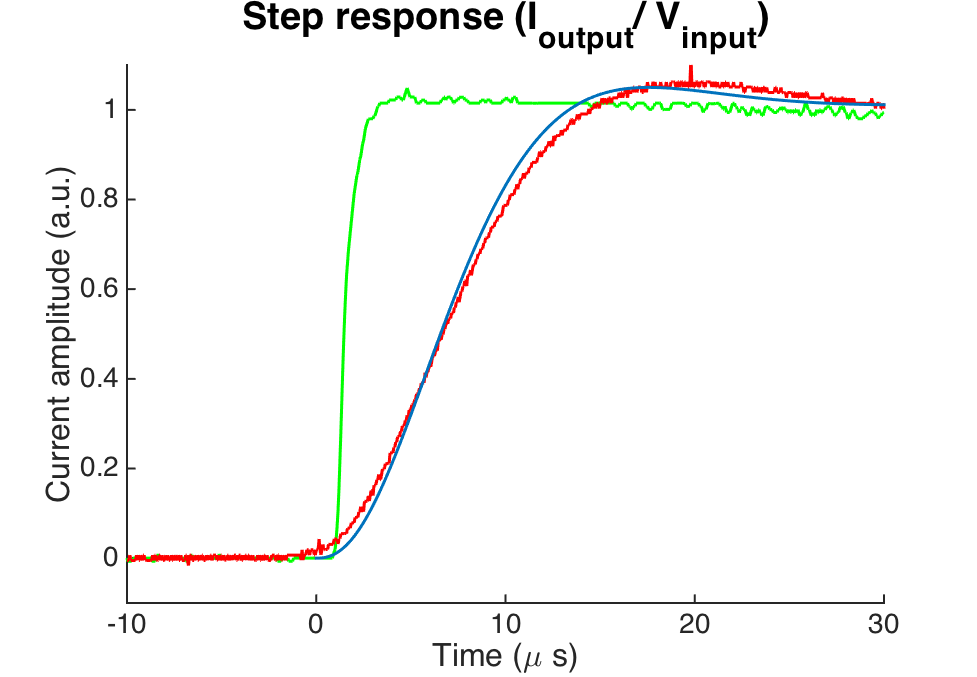 6
Results: High performance in diverse applications
Input step
Calculated response
50uH load
Driving 25KHz resonant load
50A peak to peak
Driving 10uH load
20𝜇s rise time
Driving 690uH load
200𝜇s rise time
Measured response
Stockmann et al., MRM 2015
Cooley et al., ISMRM 2014
Juchem et al., JMR 2010
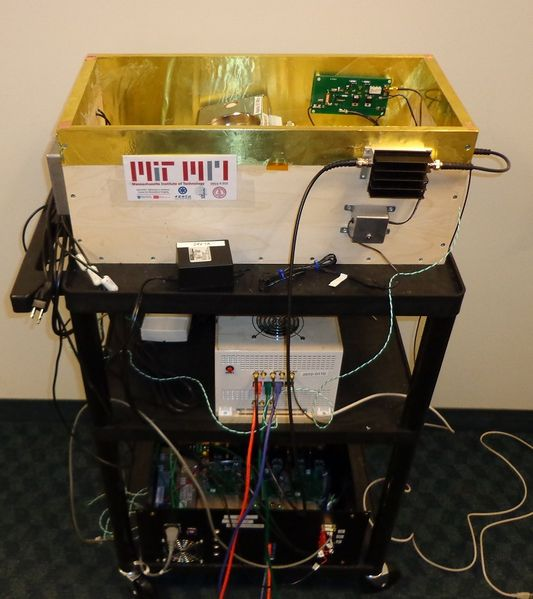 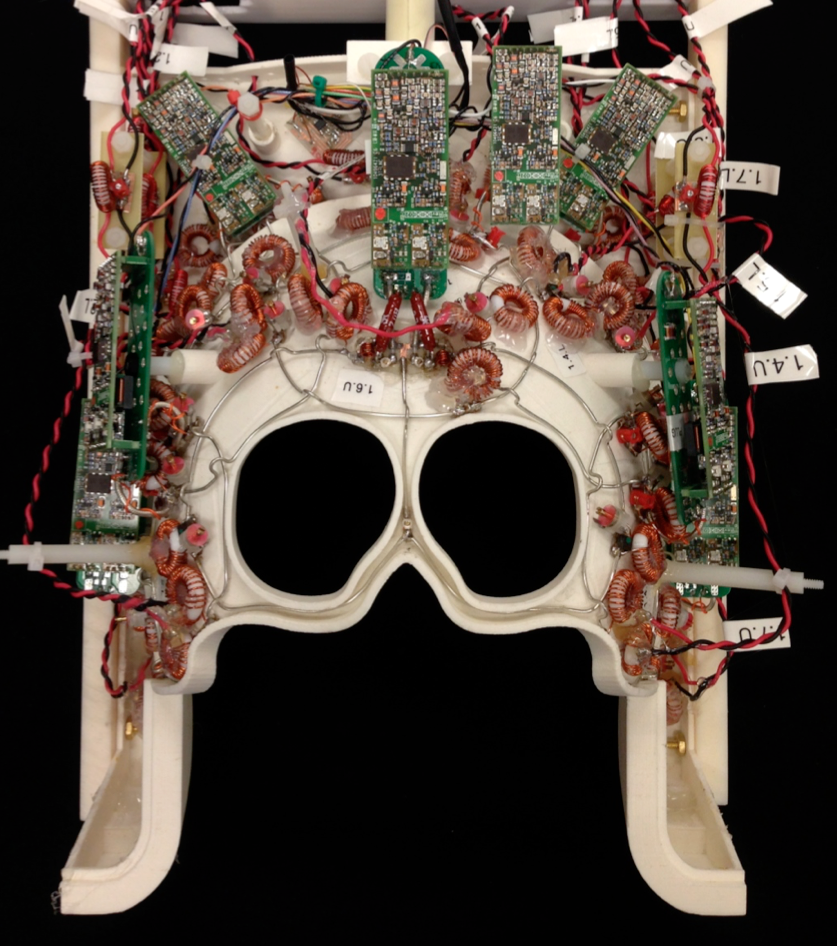 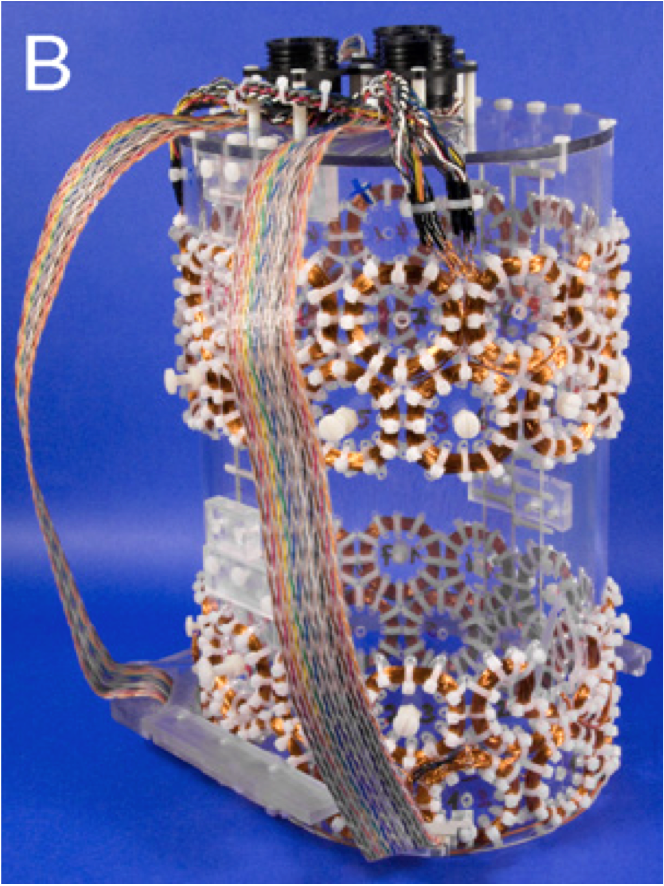 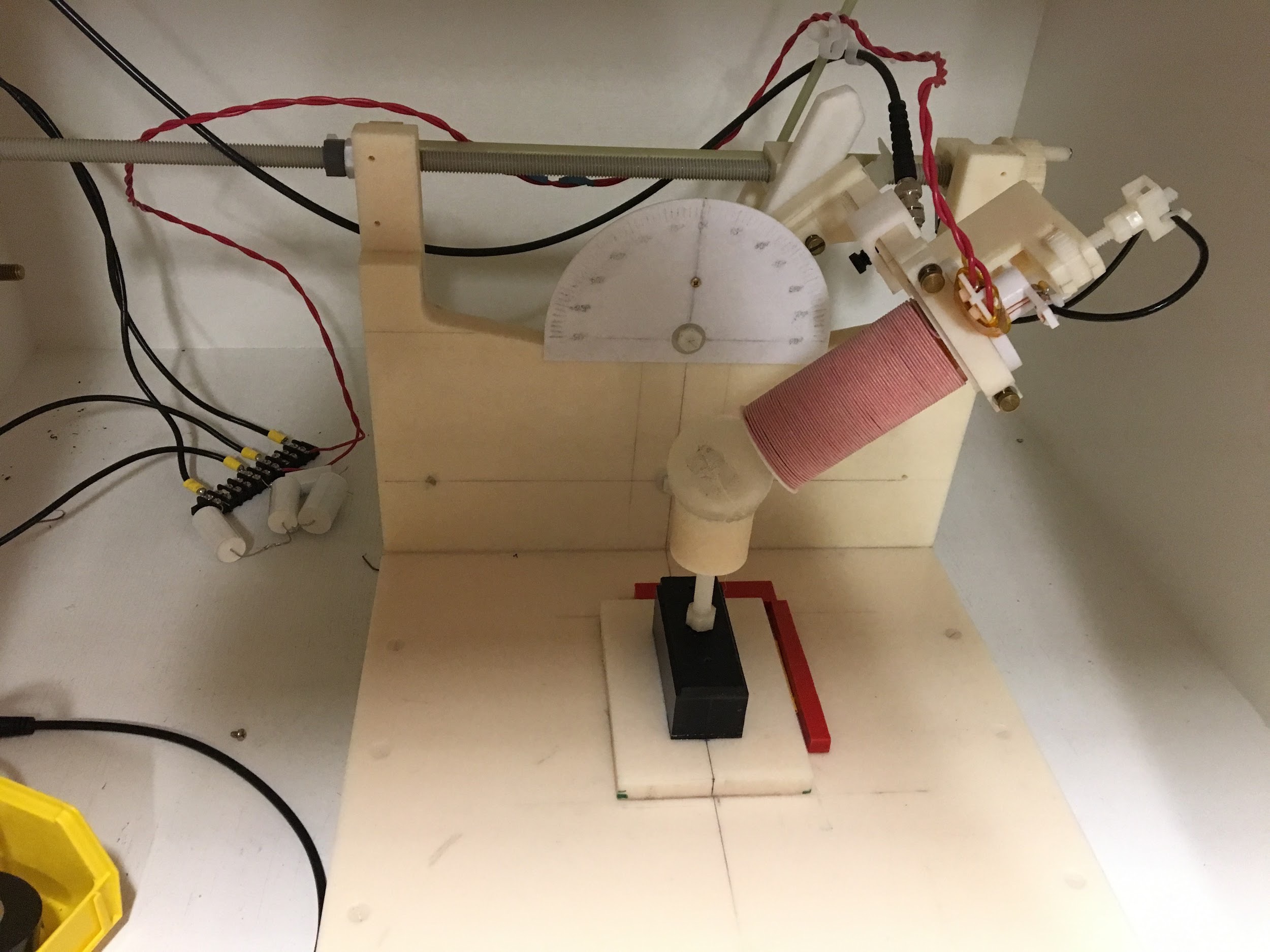 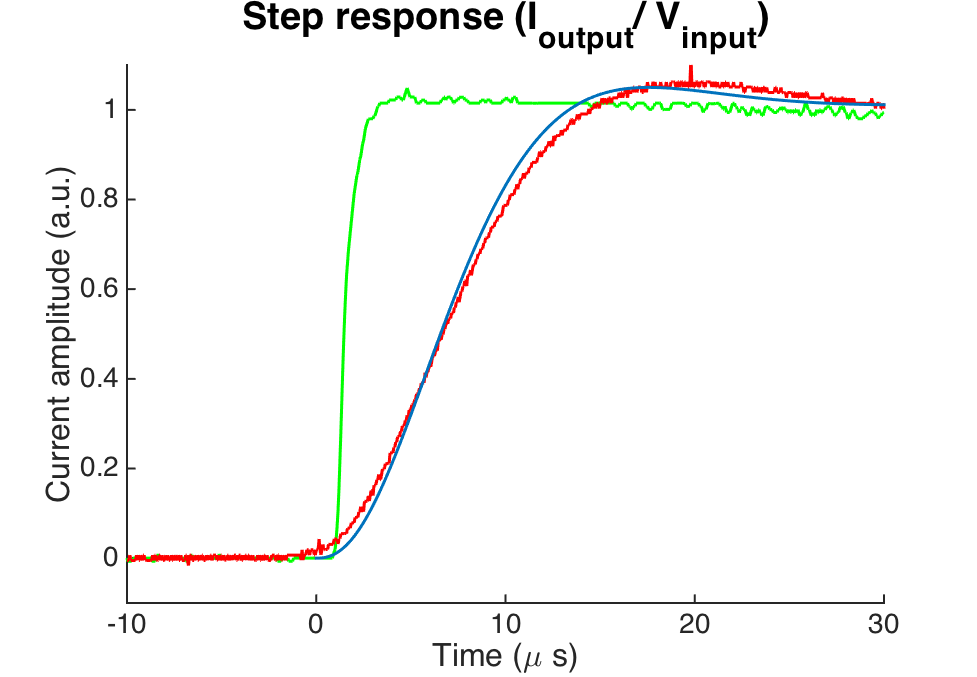 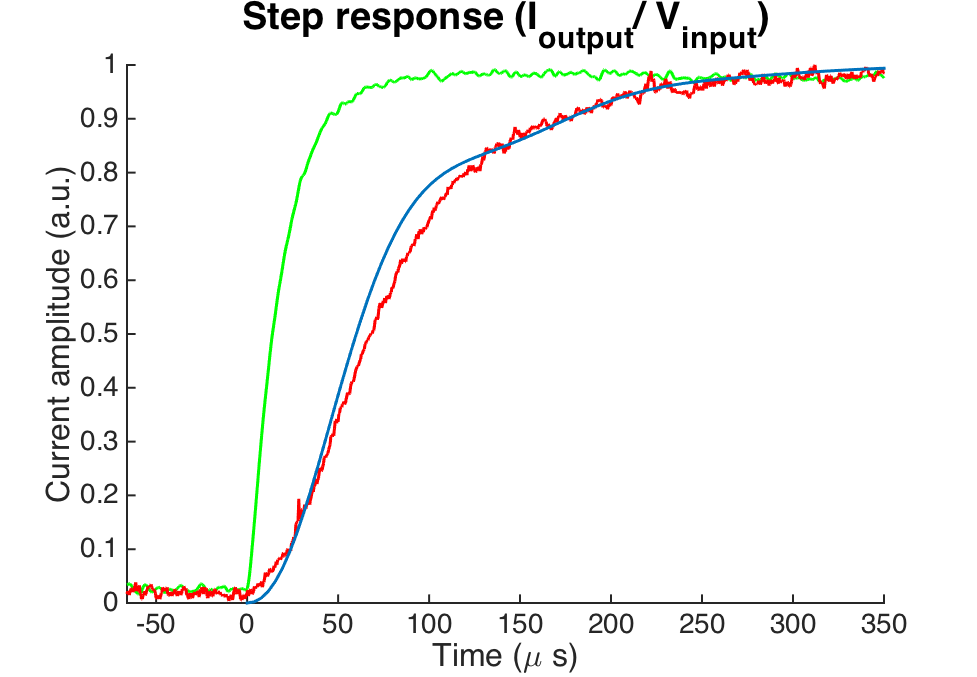 7
Results: High performance in diverse applications
Input step
Calculated response
50uH load
Driving 25KHz resonant load
50A peak to peak
Driving 10uH load
20𝜇s rise time
Driving 690uH load
200𝜇s rise time
Measured response
Stockmann et al., MRM 2015
Cooley et al., ISMRM 2014
Juchem et al., JMR 2010
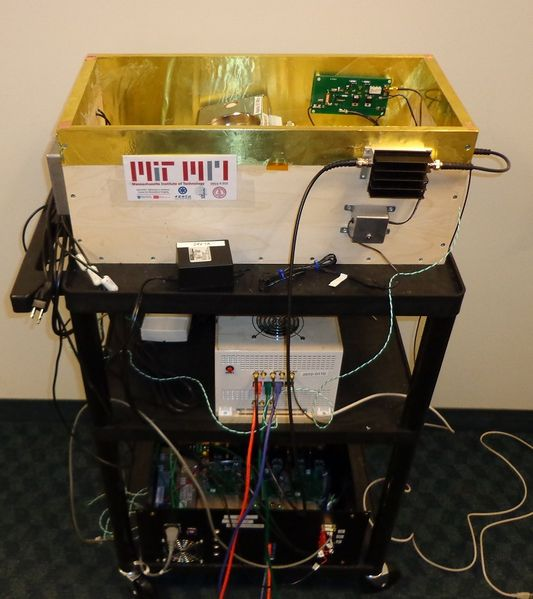 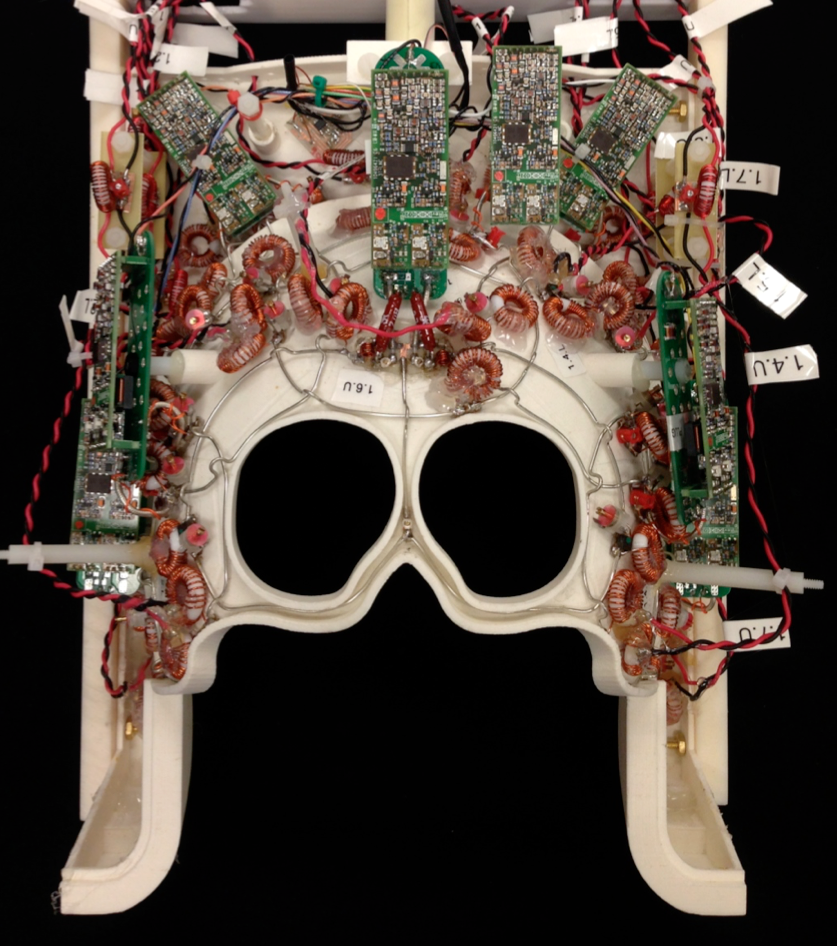 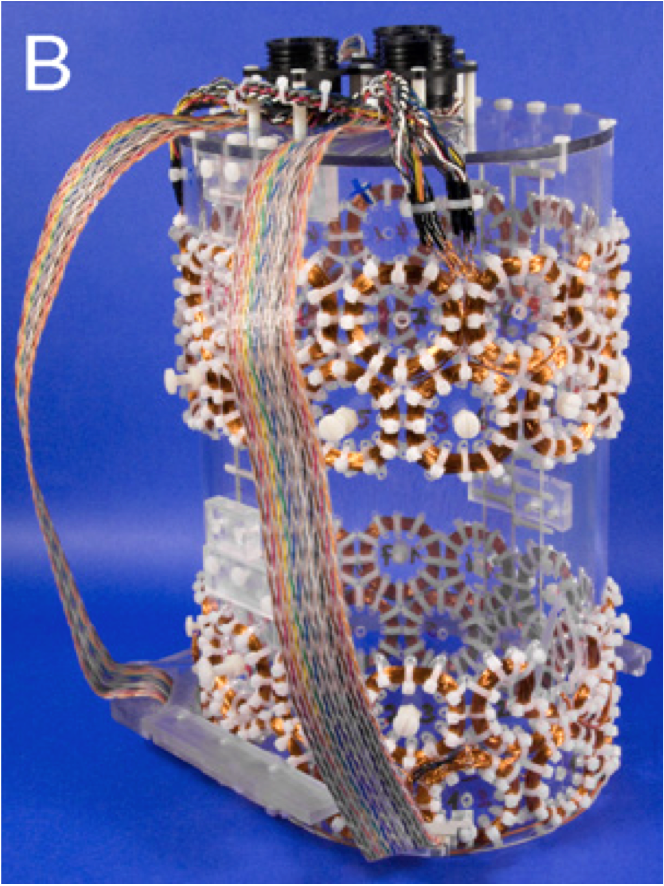 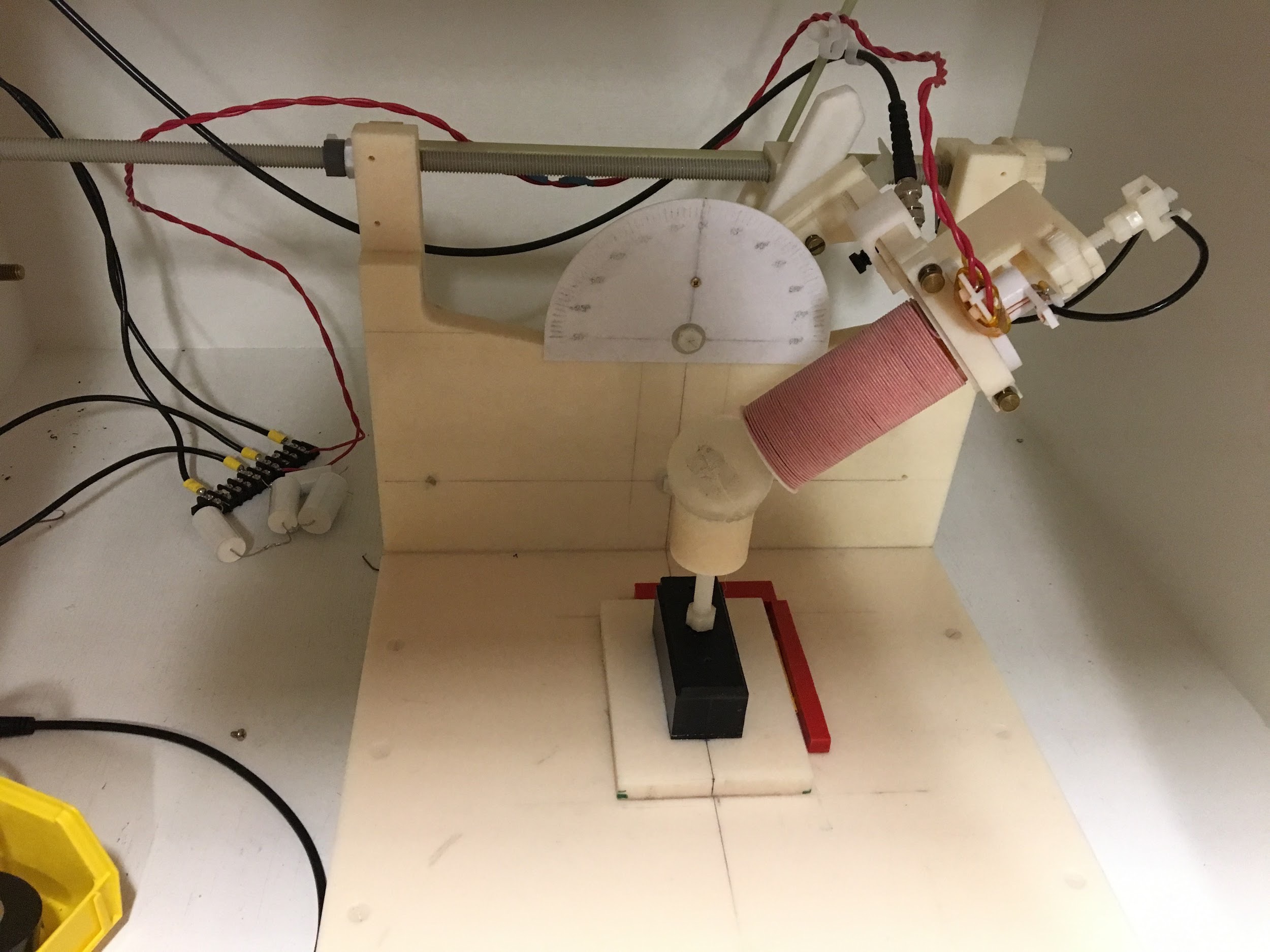 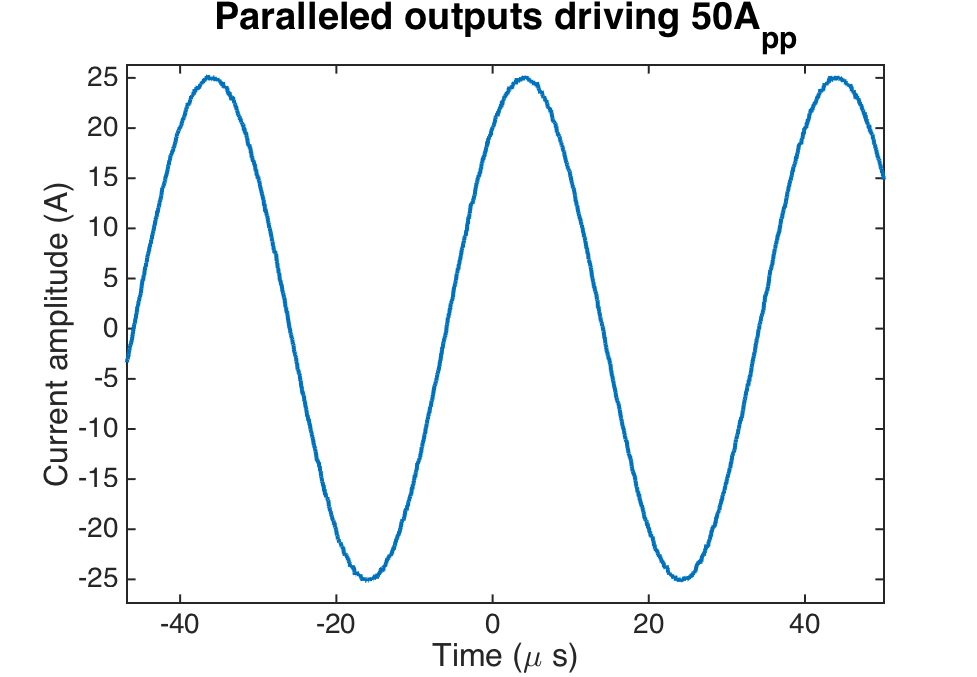 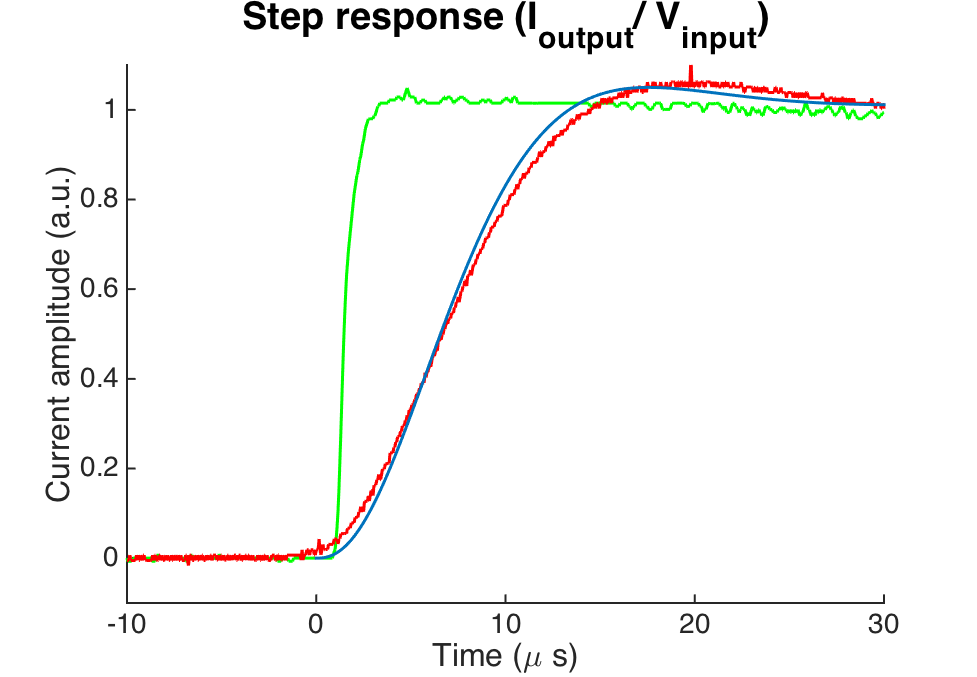 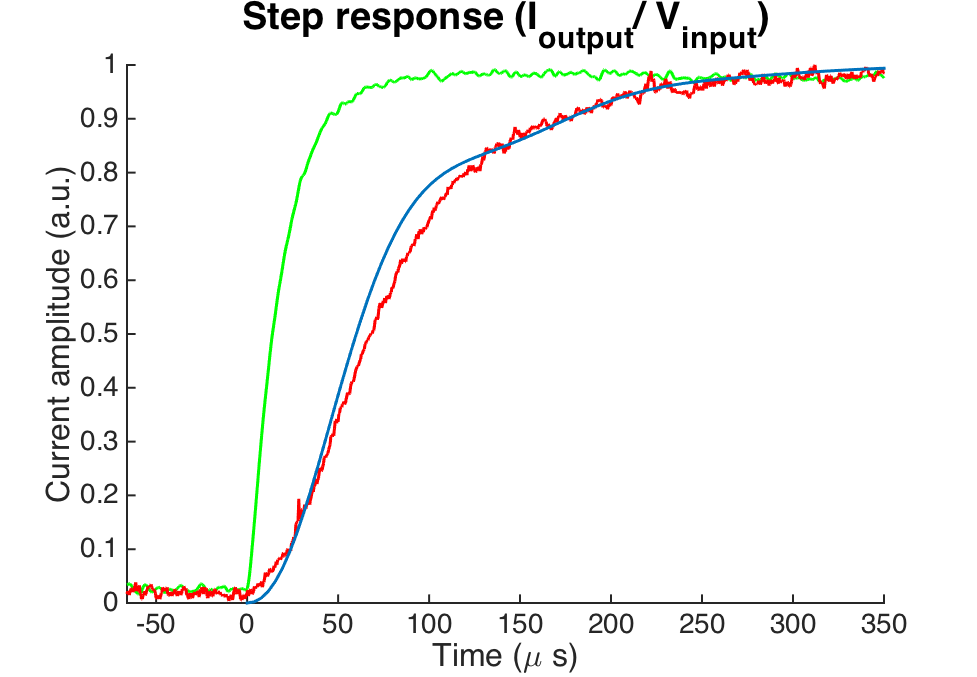 8
Results: Simple changes allow for new applications
load
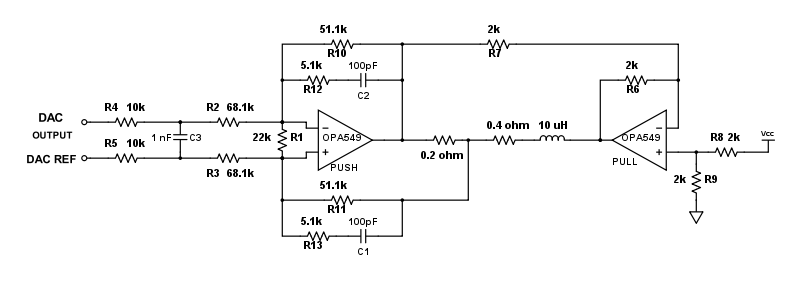 Two capacitor per channel adjustment for new loads
Lead Compensated Open Loop Bode Plot
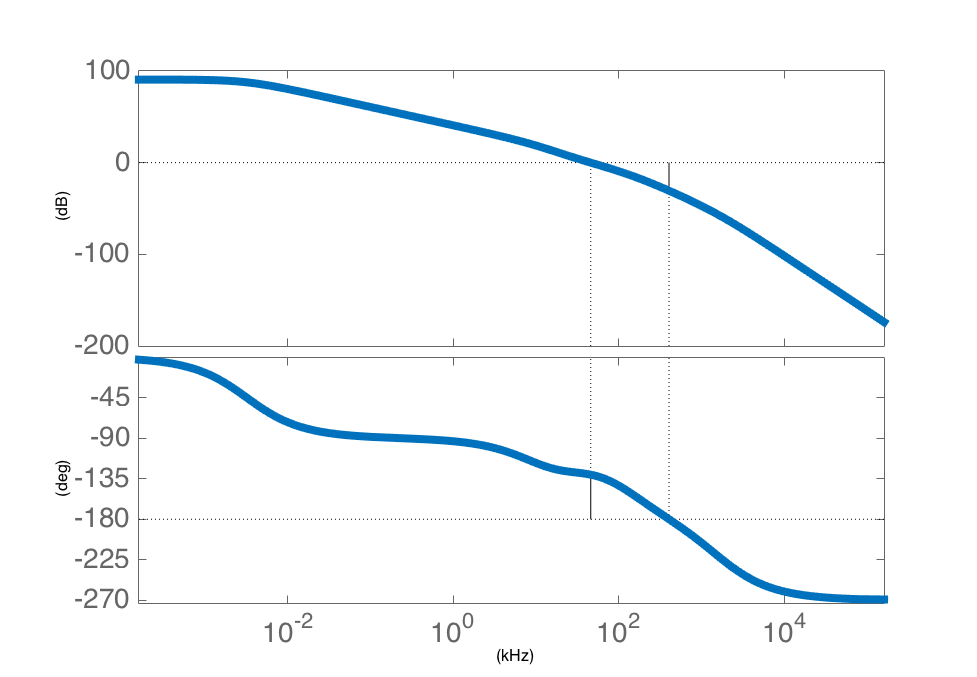 Gain (dB)
~20KHz bandwidth
Phase (deg)
Frequency (kHz)
9
Results: Simple changes allow for new applications
load
load
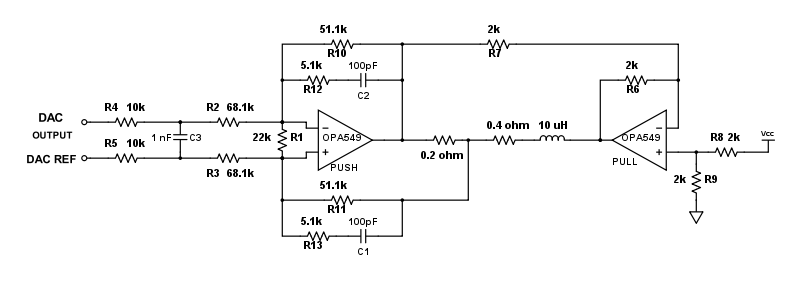 Parallel outputs for larger loads
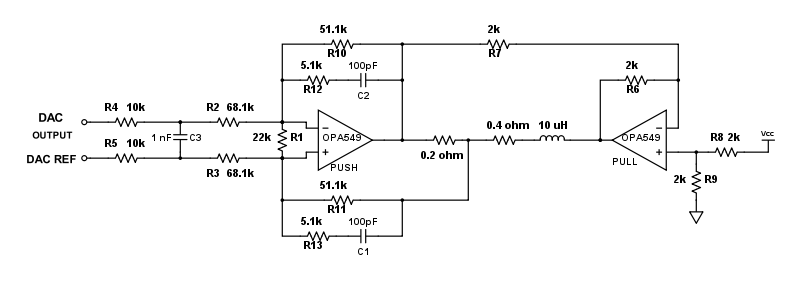 Two capacitor per channel adjustment for new loads
Lead Compensated Open Loop Bode Plot
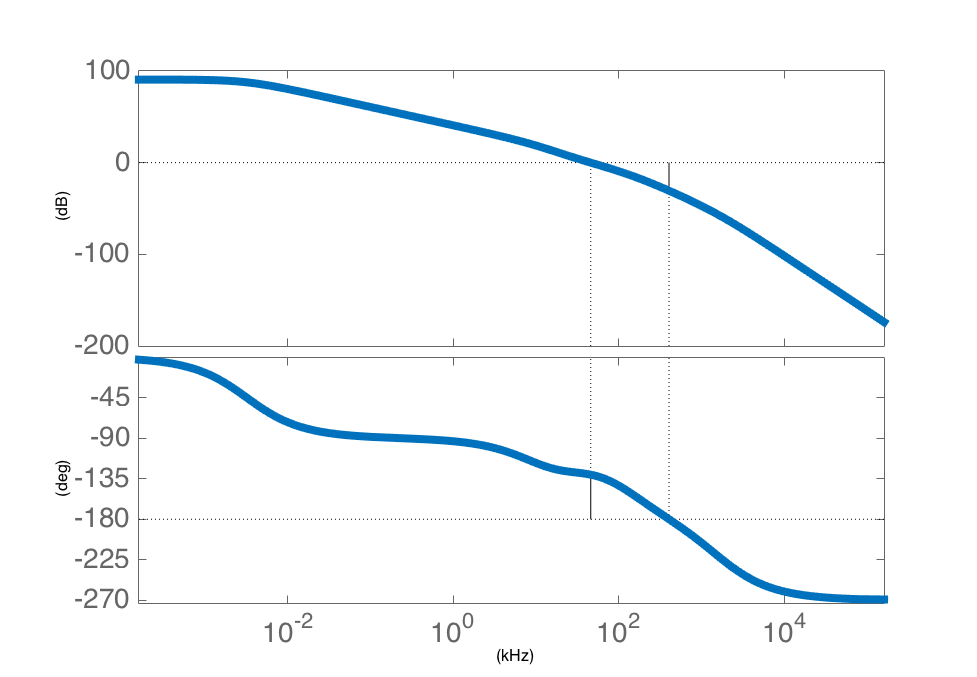 Gain (dB)
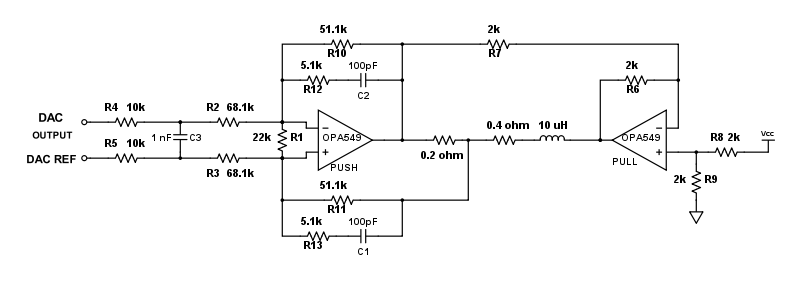 ~20KHz bandwidth
Phase (deg)
Frequency (kHz)
10
Results: Dynamic disturbance rejection
Single-turn test loop
Current driver
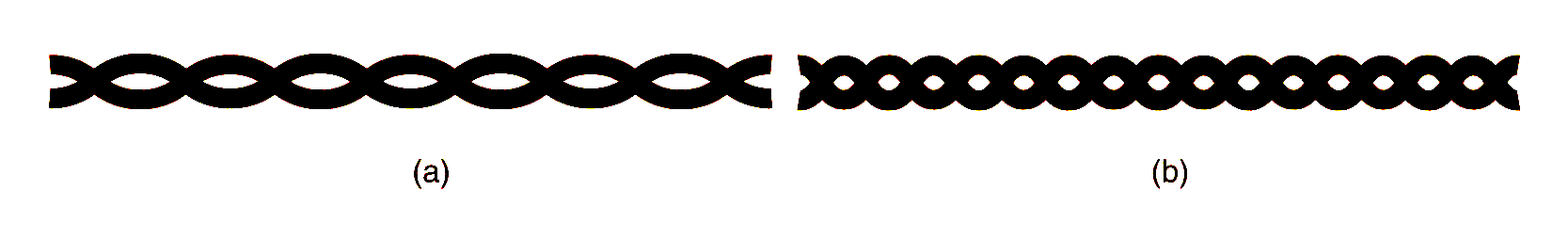 15 cm
from isocenter
Position test loop 15 cm from isocenter and oriented for maximum back-EMF caused by EPI readout (z) gradient slewing to maximize flux
3T scanner bore
Sequence parameters:  EPI GRE sagittal, 3mm slices ascending, 1.6mm in-plane, matrix 128x128x20, 1302 Hz/pix, 0.94 echo spacing, 6/8 partial Fourier, TE=37 ms, TR=9000 ms
11
[Speaker Notes: READOUT ALONG Z SAY THAT THING creating a large amo]
Results: Dynamic disturbance rejection
Gradient slew disturbance
Position test loop 15 cm from isocenter and oriented for maximum back-EMF caused by EPI readout (z) gradient slewing to maximize flux
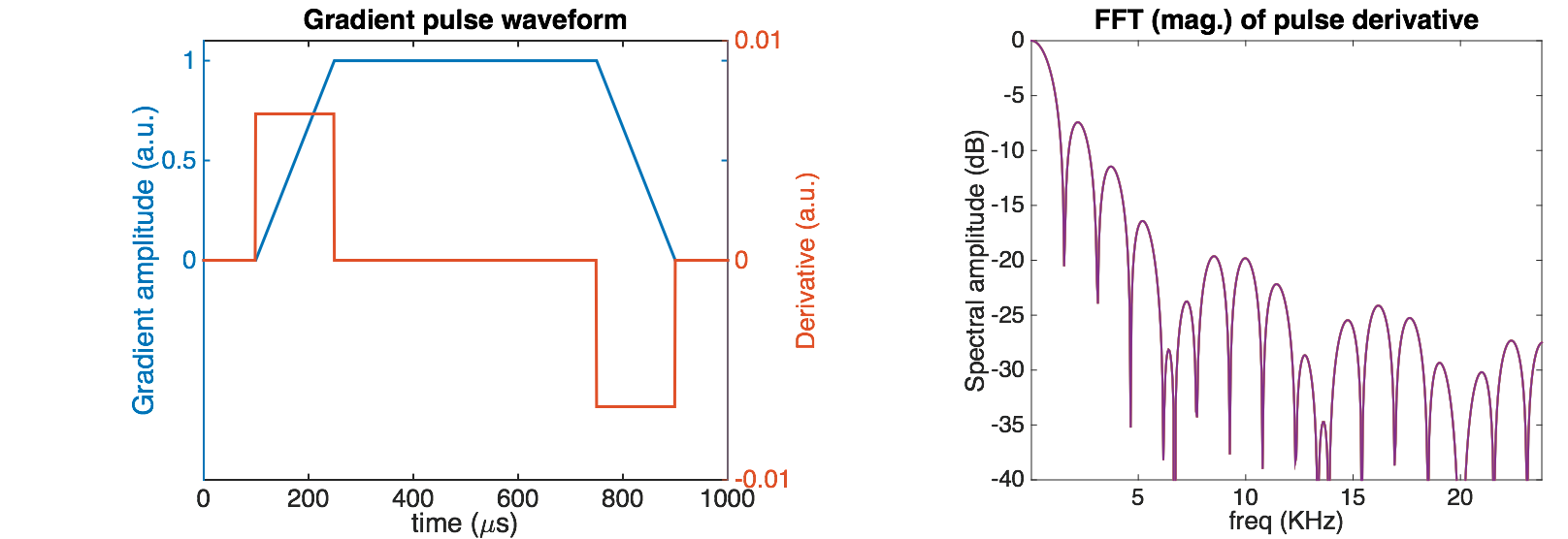 Single-turn test loop
Current driver
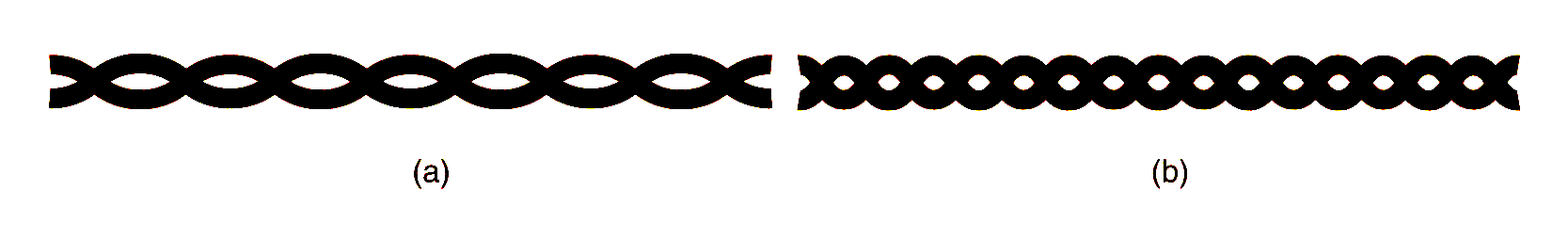 3T scanner bore
Sequence parameters:  EPI GRE sagittal, 3mm slices ascending, 1.6mm in-plane, matrix 128x128x20, 1302 Hz/pix, 0.94 echo spacing, 6/8 partial Fourier, TE=37 ms, TR=9000 ms
12
Results: Dynamic disturbance rejection
Shim current during gradient switching
Closed loop controller rejects gradient slew
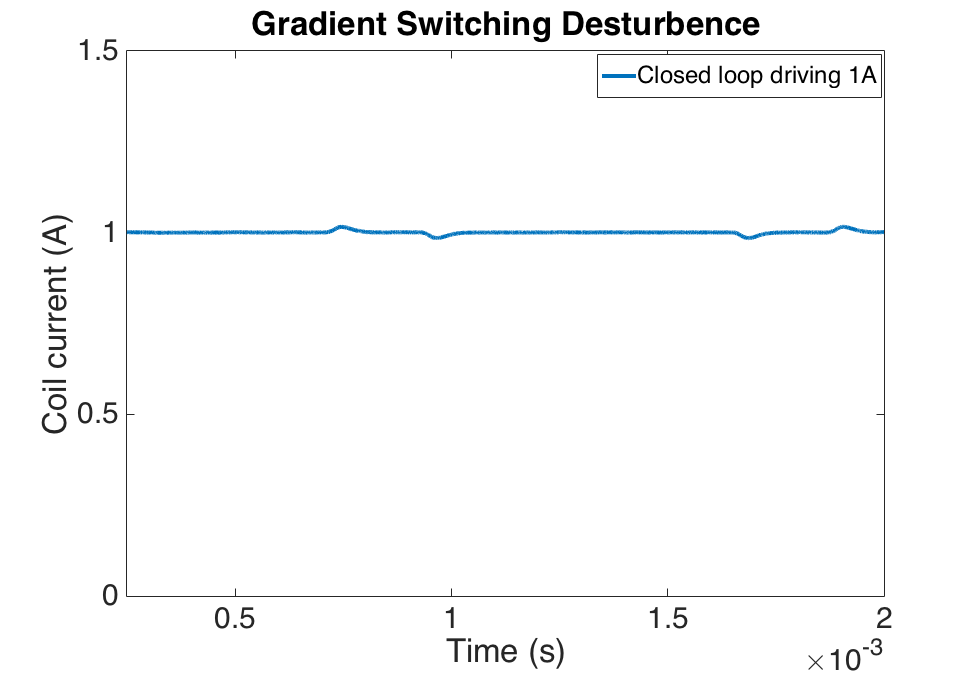 Single-turn test loop
Current driver
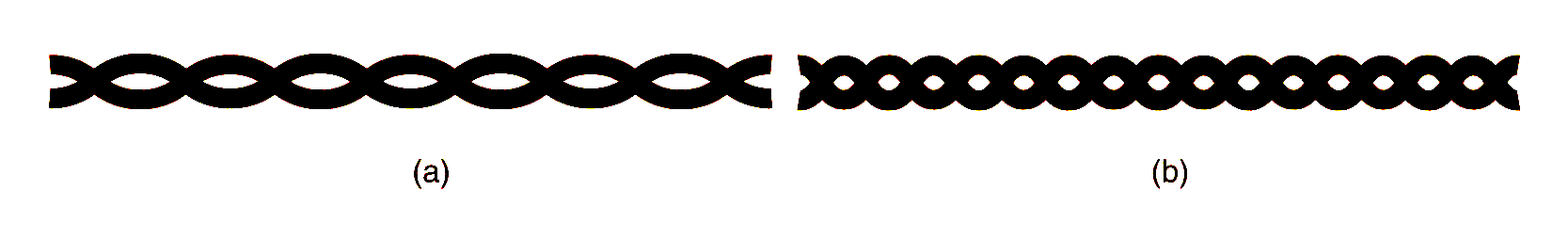 3T scanner bore
Sequence parameters:  EPI GRE sagittal, 3mm slices ascending, 1.6mm in-plane, matrix 128x128x20, 1302 Hz/pix, 0.94 echo spacing, 6/8 partial Fourier, TE=37 ms, TR=9000 ms
13
Results: Dynamic disturbance rejection
Shim current during gradient switching
Closed loop controller rejects gradient slew
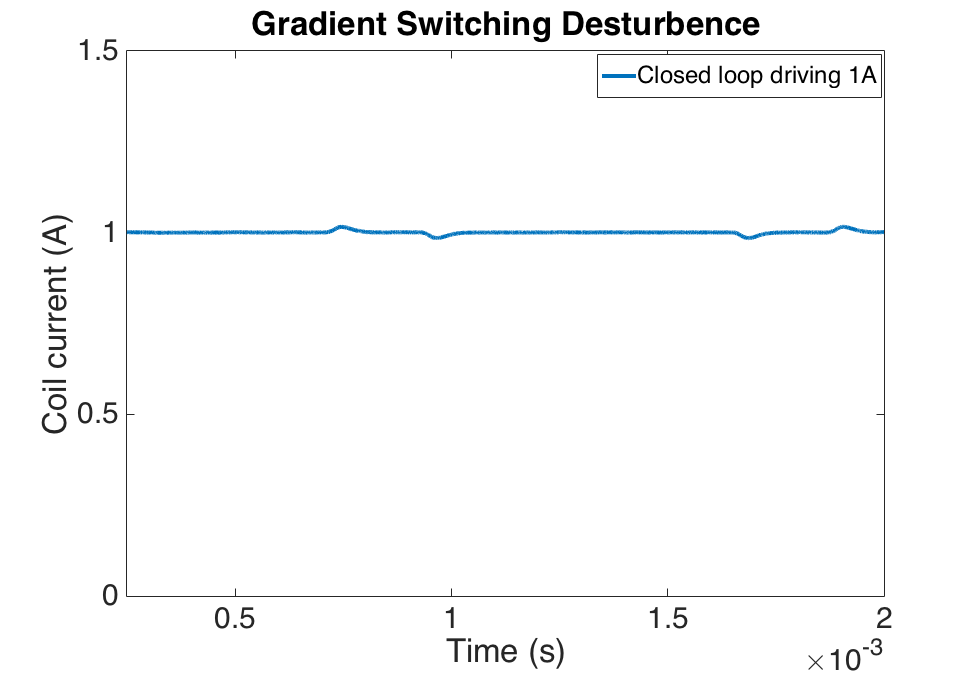 Single-turn test loop
Current driver
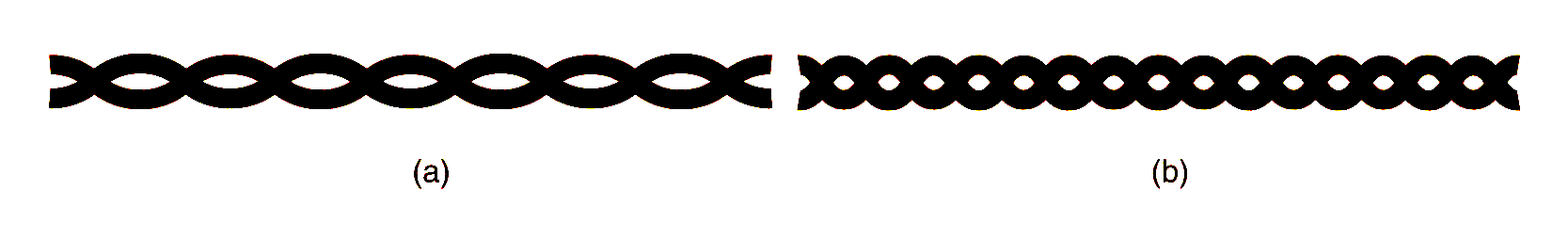 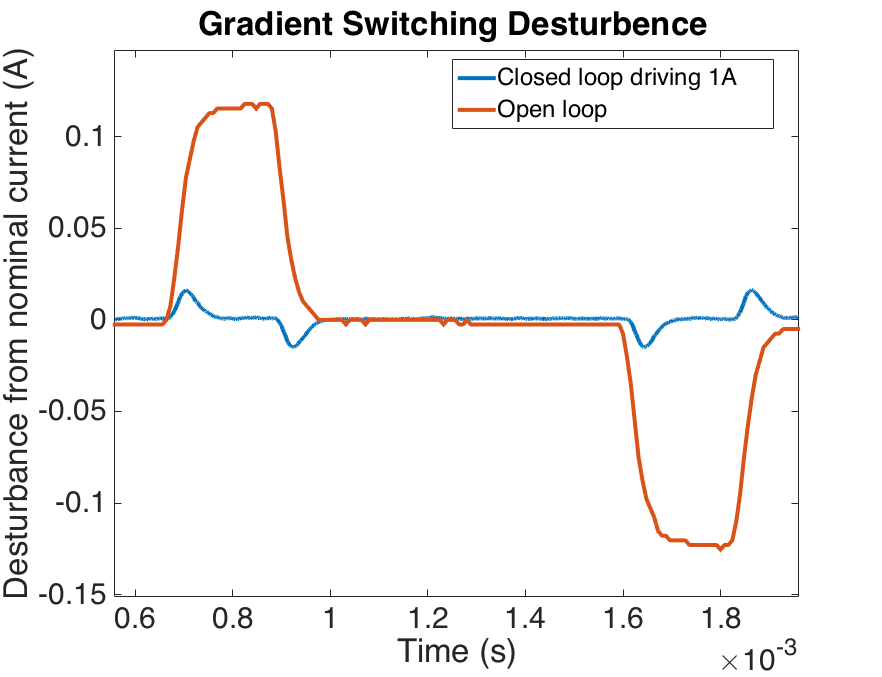 3T scanner bore
Sequence parameters:  EPI GRE sagittal, 3mm slices ascending, 1.6mm in-plane, matrix 128x128x20, 1302 Hz/pix, 0.94 echo spacing, 6/8 partial Fourier, TE=37 ms, TR=9000 ms
14
Results: Shim current can be set 500 𝜇s before image TR
EPI magnitude images (20 slices)
Test: Update shims to +/-2A starting 500us before beginning of TR in EPI-GRE sequence
shim current OFF
SNR = 48.0
shim current ON
SNR = 48.5
a.u.
+2A
0A
-2A
0A
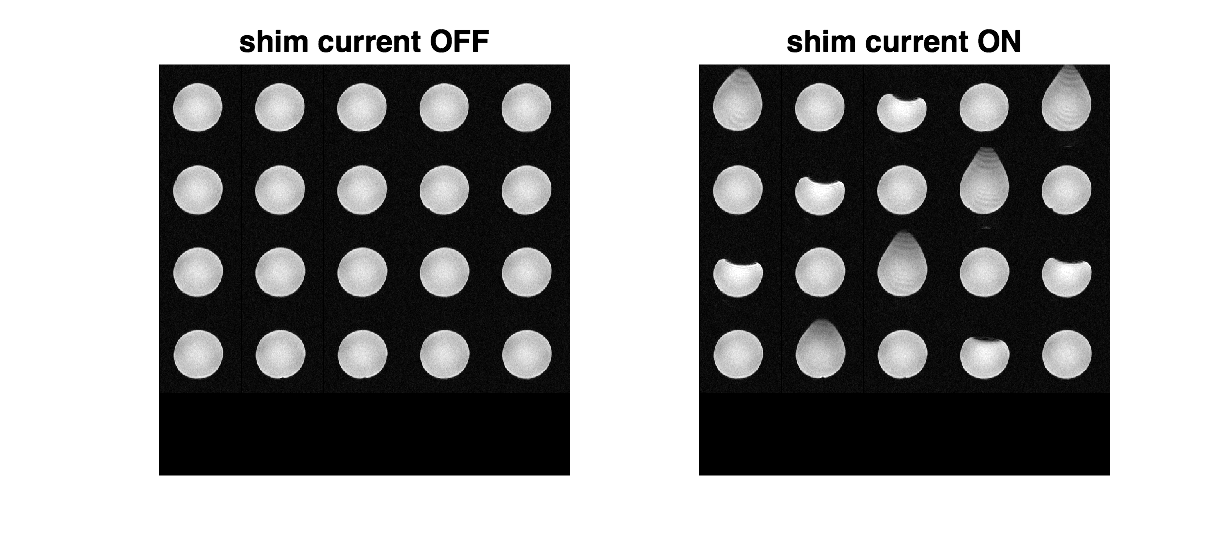 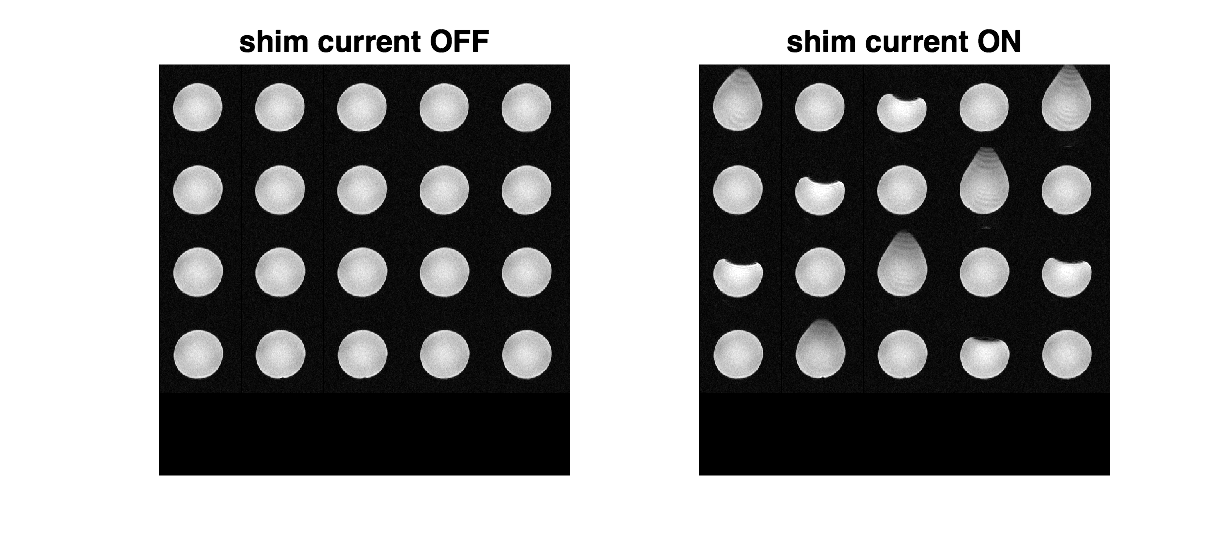 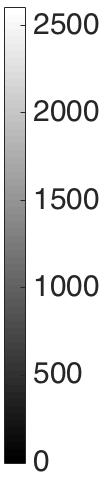 Current driver
Single-turn test loop
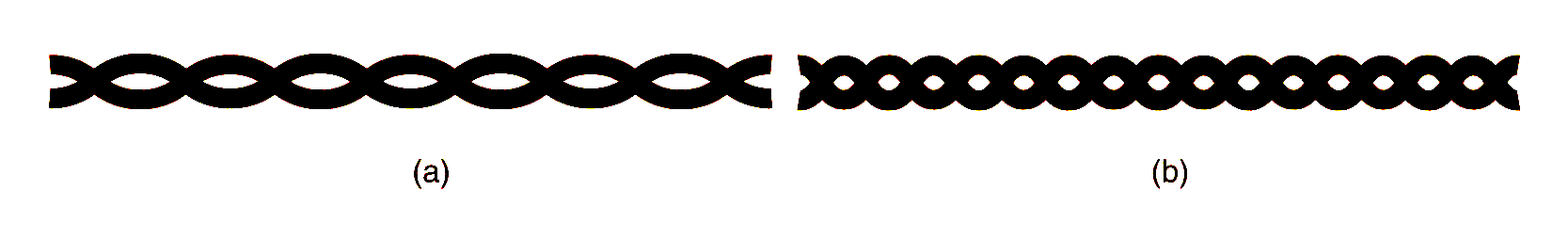 Phantom
3T scanner bore
Signal ROI
Noise  ROI
Sequence parameters:  EPI GRE axial, 3mm slices ascending, 1.6mm in-plane, matrix 128x128x20, 1302 Hz/pix, 0.94 echo spacing, 6/8 partial Fourier, TE=37 ms, TR=9000 ms
15
[Speaker Notes: Shows correct distortion in the phase encode direction]
Results: No excess RF noise caused by dynamic shimming
EPI magnitude images (20 slices)
Test: Update shims to +/-2A starting 500us before beginning of TR in EPI-GRE sequence
shim current OFF
SNR = 48.0
shim current ON
SNR = 48.5
a.u.
+2A
0A
-2A
0A
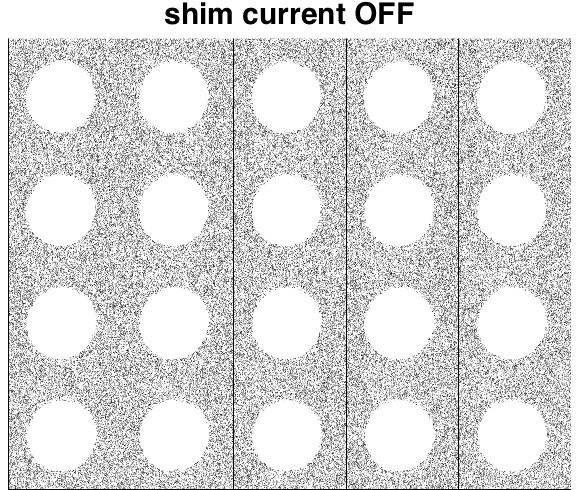 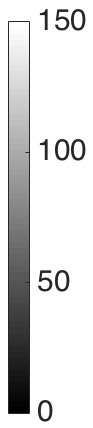 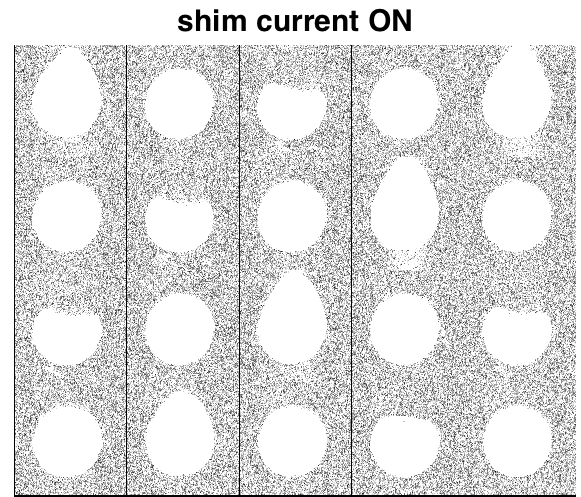 Current driver
Single-turn test loop
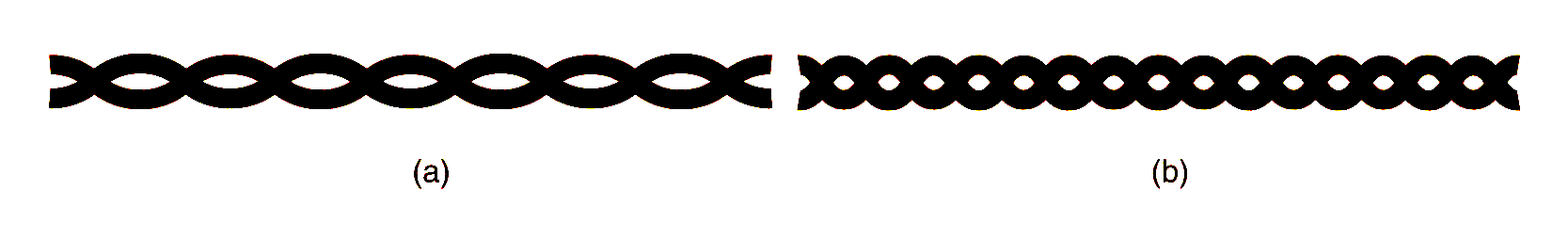 Phantom
3T scanner bore
→ No RF “zipper” artifacts or structured noise
Sequence parameters:  EPI GRE axial, 3mm slices ascending, 1.6mm in-plane, matrix 128x128x20, 1302 Hz/pix, 0.94 echo spacing, 6/8 partial Fourier, TE=37 ms, TR=9000 ms
16
Future Work: Driver board as a part of a shimming system
RF Waveguide
8 ch. shim driver #8
8 ch. shim driver #1
8 ch. shim driver #2
8 ch. shim driver #7
Scanner Console
Low Cost Microcontroller
Fiber Optic Driver
Fiber Optic Receiver
Equipment/console room
Magnet room
SPI Bus
SPI Bus
TTL Pulse
64 channel update in under 500 microseconds
64 channel update in under 500 𝜇s
17
Conclusions
Showed open source, low-cost current driver board tailored for multi-coil shimming (up to 5A DC)
Under $70 per channel
Demonstrated dynamic shimming ability
Stable currents under heavy gradient slewing (EPI) 
Low noise operation in magnet room
Limitation: Requires water cooling for high duty cycles
Boards and simulation codes available at rflab.martinos.org
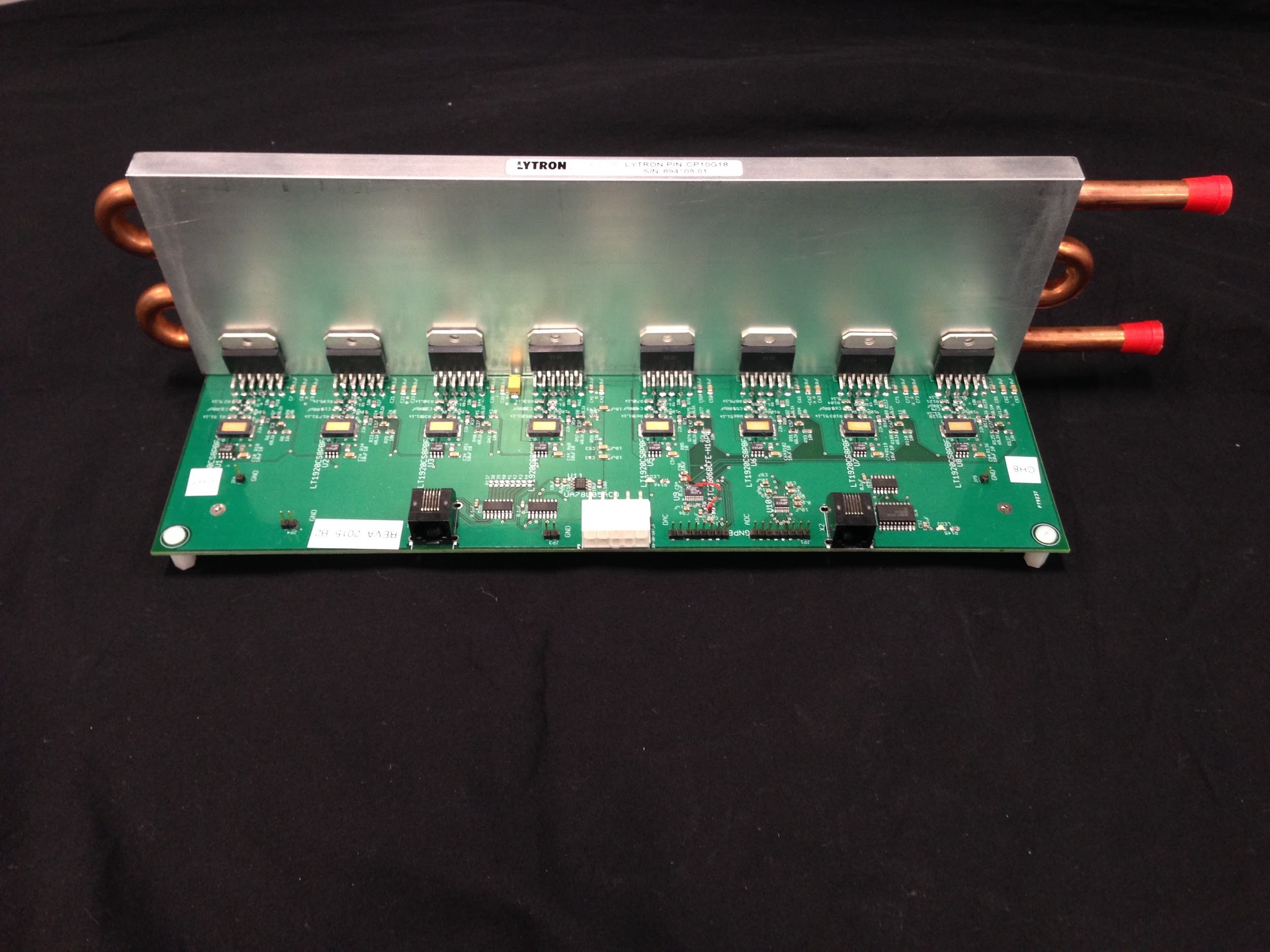 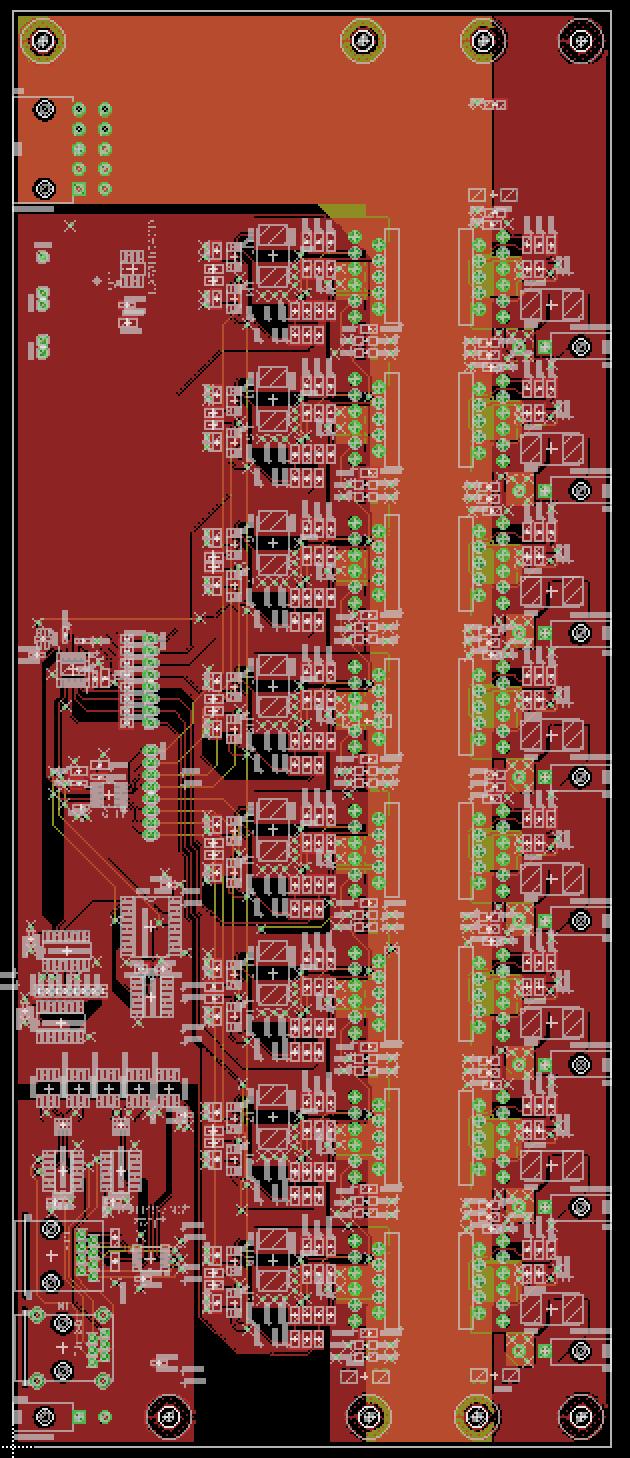 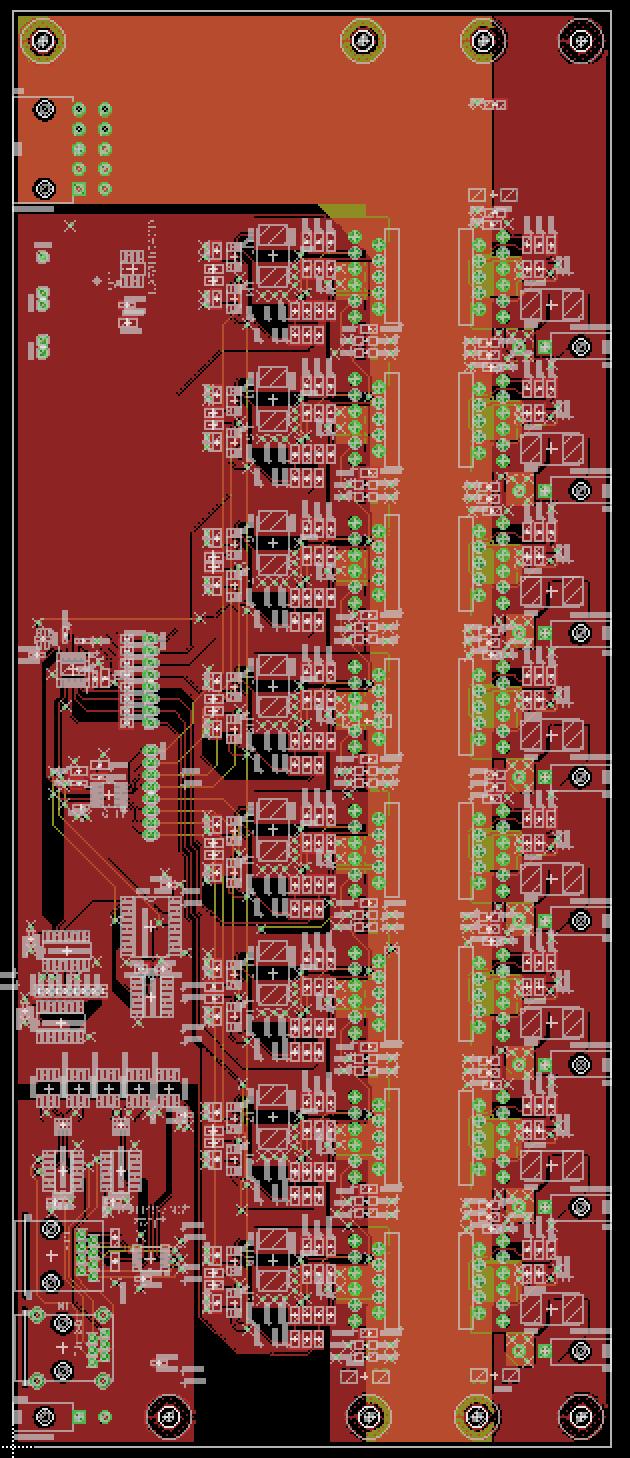 18
Conclusions
Showed open source, low-cost current driver board tailored for multi-coil shimming (up to 5A DC)
Under $70 per channel
Demonstrated dynamic shimming ability
Stable currents under heavy gradient slewing (EPI) 
Low noise operation in magnet room
Limitation: Requires water cooling for high duty cycles
Boards and simulation codes available at rflab.martinos.org
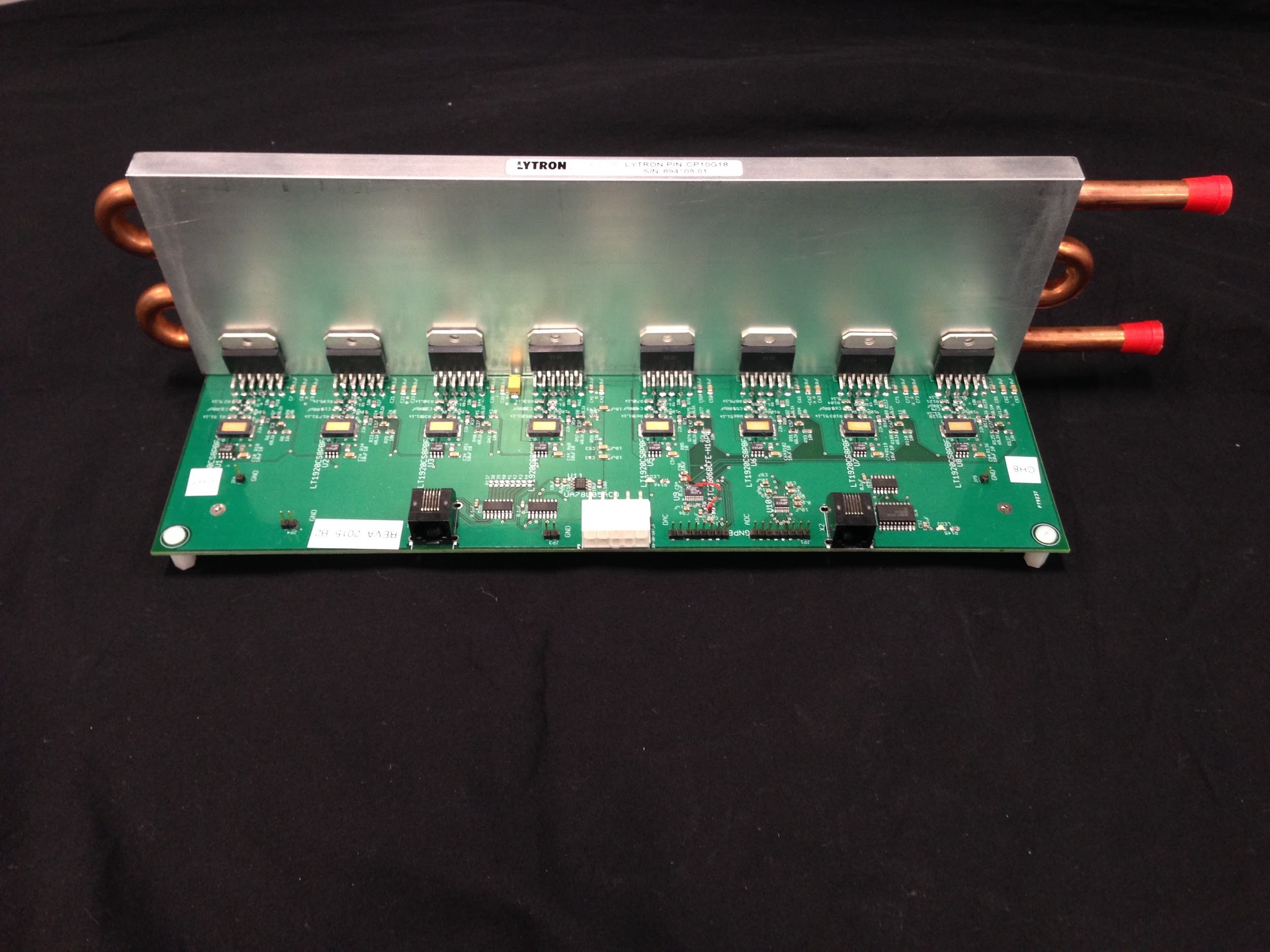 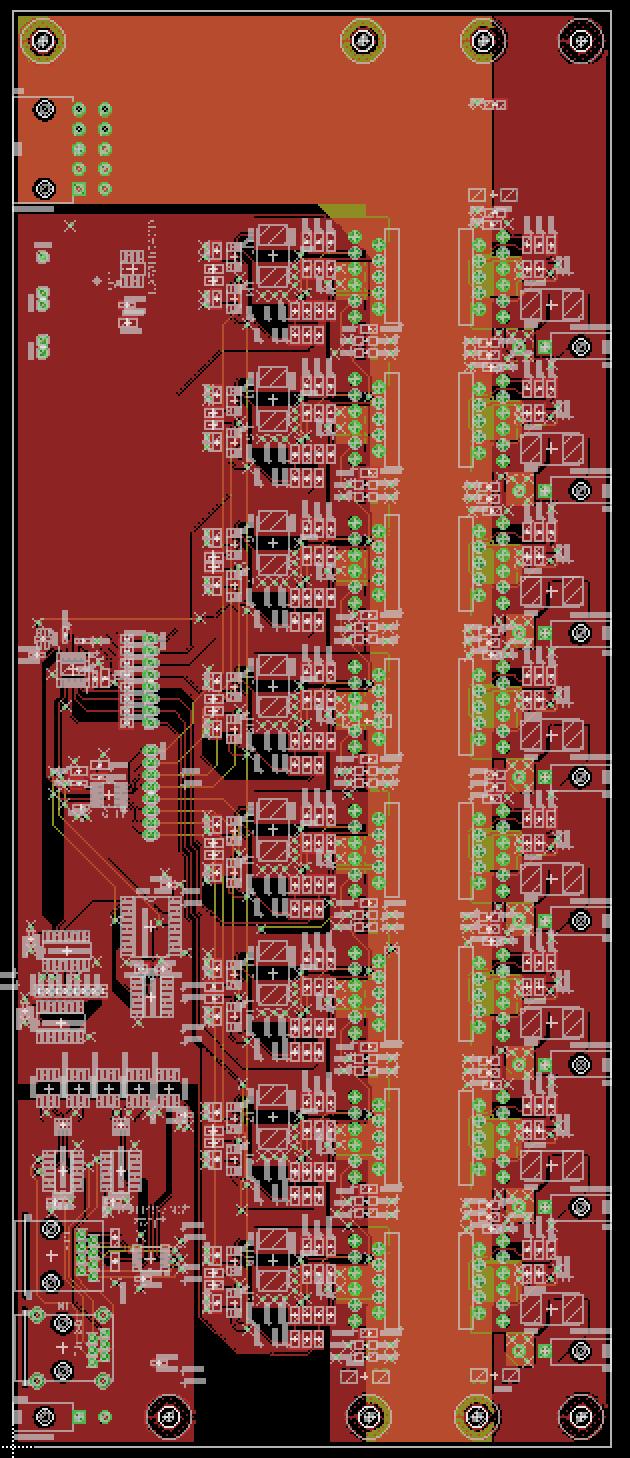 19
[Speaker Notes: “IN conclusion”]
Conclusions
More user-friendly Rev B board forthcoming. Application and feature suggestions welcome
Showed open source, low-cost current driver board tailored for multi-coil shimming (up to 5A DC)
Under $70 per channel
Demonstrated dynamic shimming ability
Stable currents under heavy gradient slewing (EPI) 
Low noise operation in magnet room
Limitation: Requires water cooling for high duty cycles
Boards and simulation codes available at rflab.martinos.org
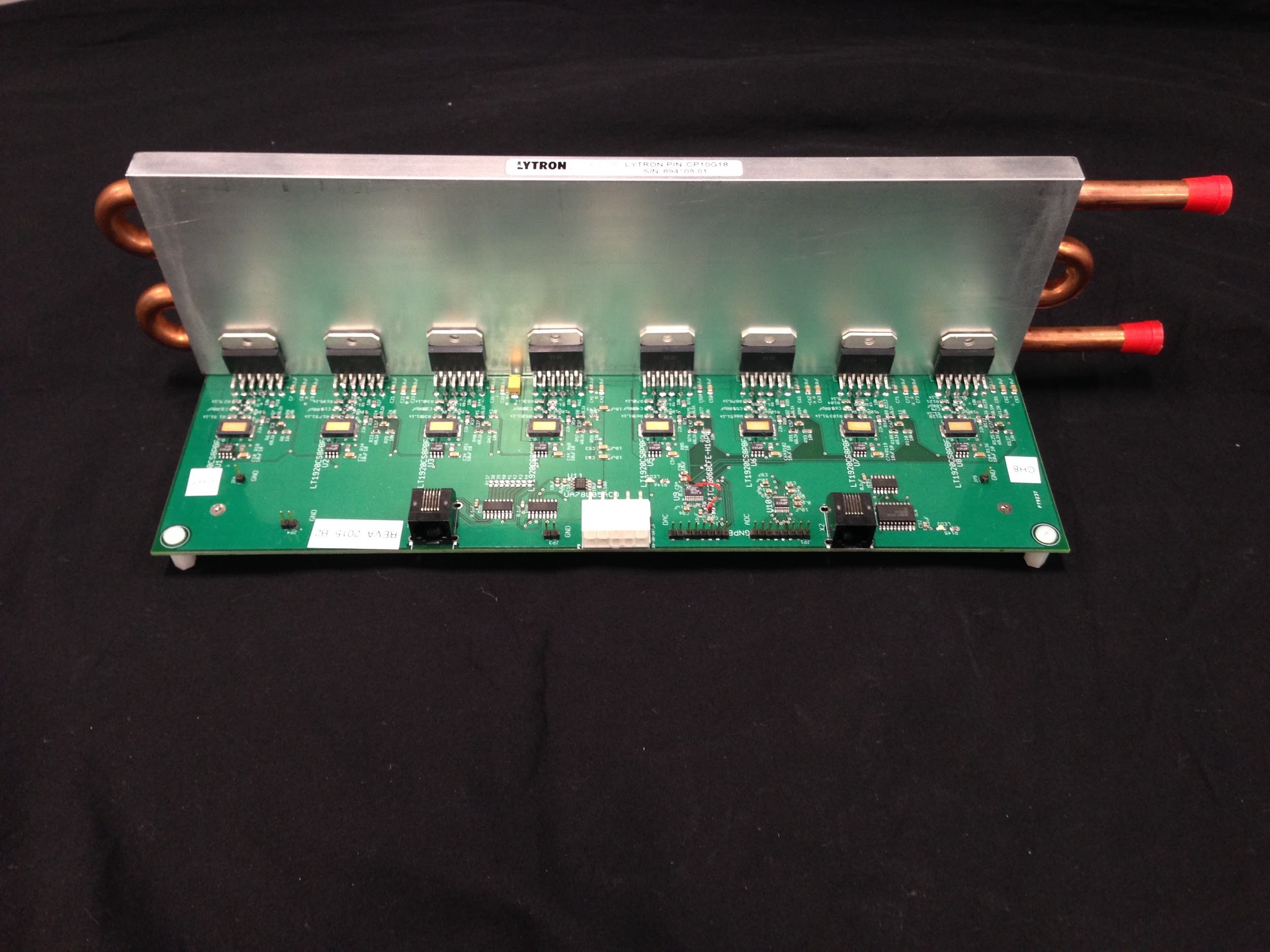 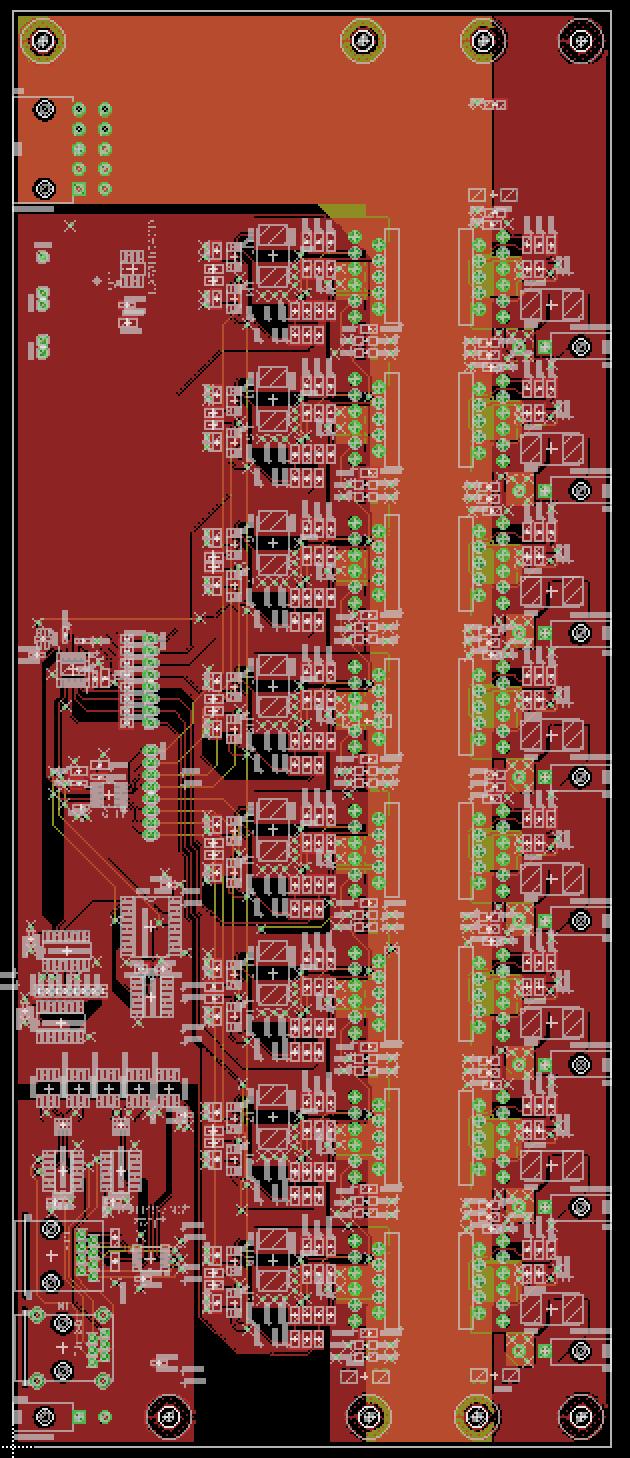 20
[Speaker Notes: “IN conclusion”]
Acknowledgements
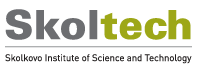 Grant support: Skoltech

Grant support: NIH R21 EB017338 and P41 EB015896
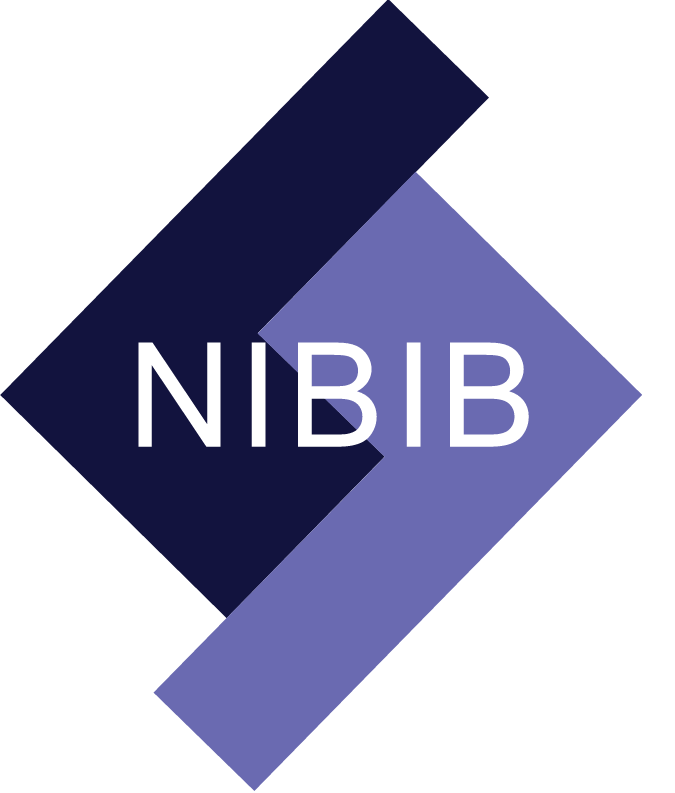 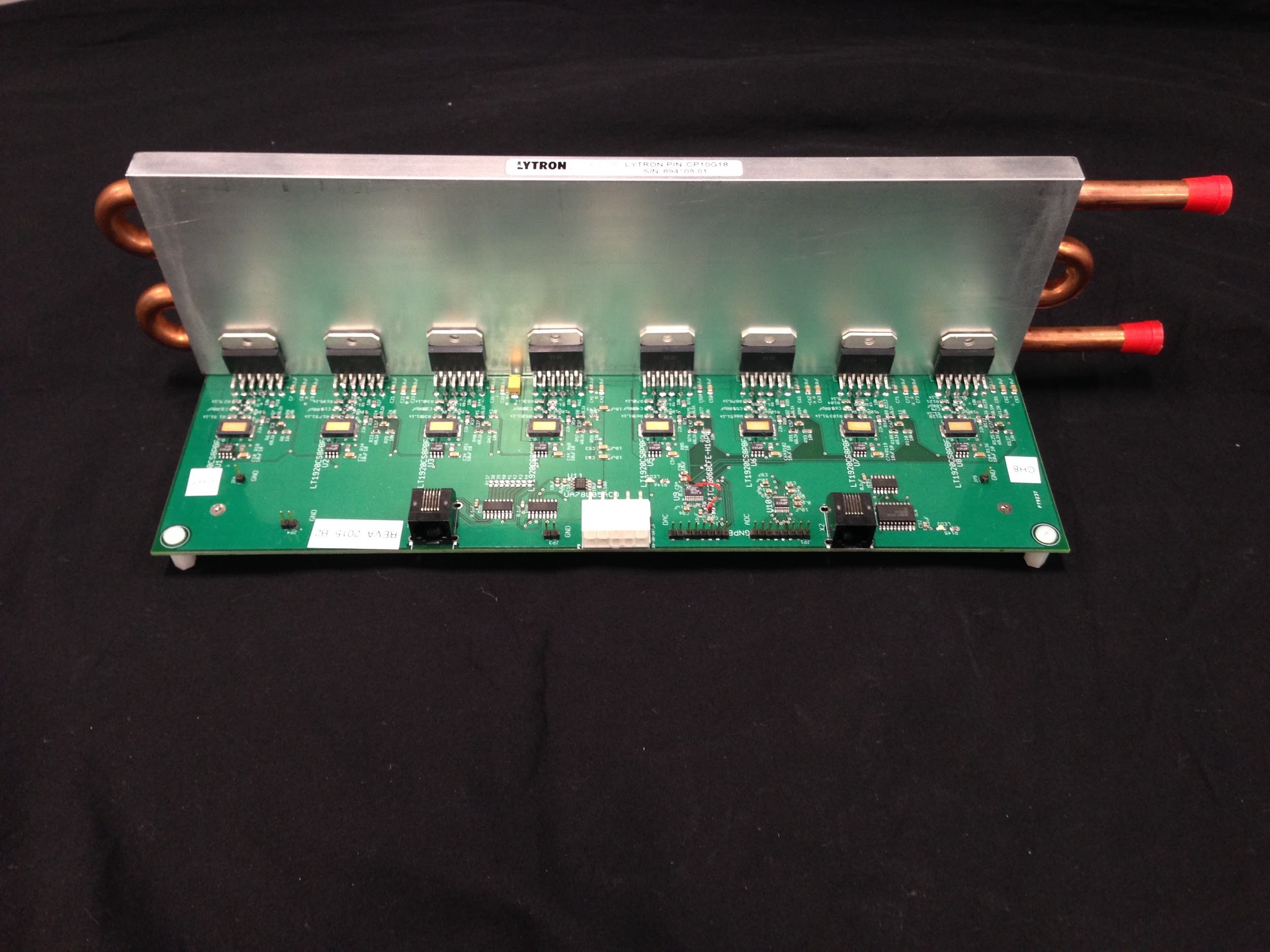 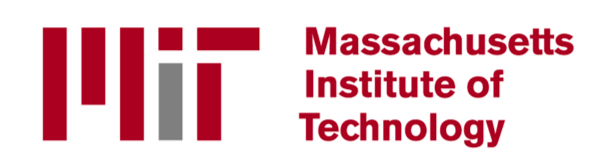 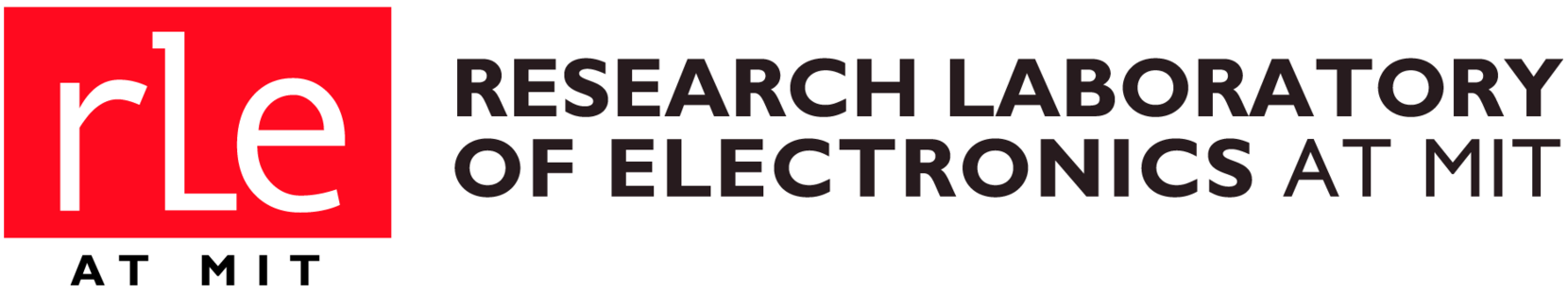 21
[Speaker Notes: I thank my sponsors for funding and you for your attention]